IDEA and Gifted Requirements File Review Cohort 3 (SY2023-2024)
Agenda
8:30-9:00       Registration​
9:00-9:15       Welcome and Review of the day ​
9:15-9:45       KIAS Overview ​
9:45-11:30     IDEA and Gifted Self-Assessment Requirements​
11:30-12:30   Lunch​
12:30-3:45     IDEA and Gifted Self-Assessment Requirements continued​
3:45-4:00       Wrap up​

Breaks may be taken as often and as needed throughout the day​
[Speaker Notes: Introduce ourselves – Cary, Josie, Brian, Crista, Ashley, Crystal, Doug(TAT providers)
We will take a break from 11:30-12:30 for lunch which will be provided. We have times built in to ask questions as well as times when we will ask you to look through your files and share any questions or ideas. Breaks may be taken needed throughout the day. Coffee and water, restrooms
Cary]
Education Benefit Review Opportunity
In an effort to provide results-based technical assistance, KSDE is offering Administrators an exciting opportunity to work with us through the Education Benefit Review Process. 

We are looking for a couple LEA’s that would like to learn about this process and work with us to test it.

If interested contact Doug Tressler, Elena Lincoln, or Ann Matthews.
[Speaker Notes: Doug]
Norms
General:
Step up, step back
Listen for understanding
All questions are welcome
[Speaker Notes: Cary]
Kansas Integrated Accountability System (KIAS)
KIAS is both a process for monitoring federal programs and state requirements and an authenticated web application used as a tool to report data.

Some of the federal programs and state requirements monitored through KIAS include federal title programs, IDEA, Kansas Special Education for Exceptional Children Act (which includes gifted), and emergency safety intervention.
[Speaker Notes: Cary]
KIAS: The KSDE Web Application
New users must register for a new Common Authentication Login.
Users will be notified when access is approved.
Depending on the new user’s account type, after approval, they may need to be promoted (see Quick Start Guide).
Never share login information with anyone.
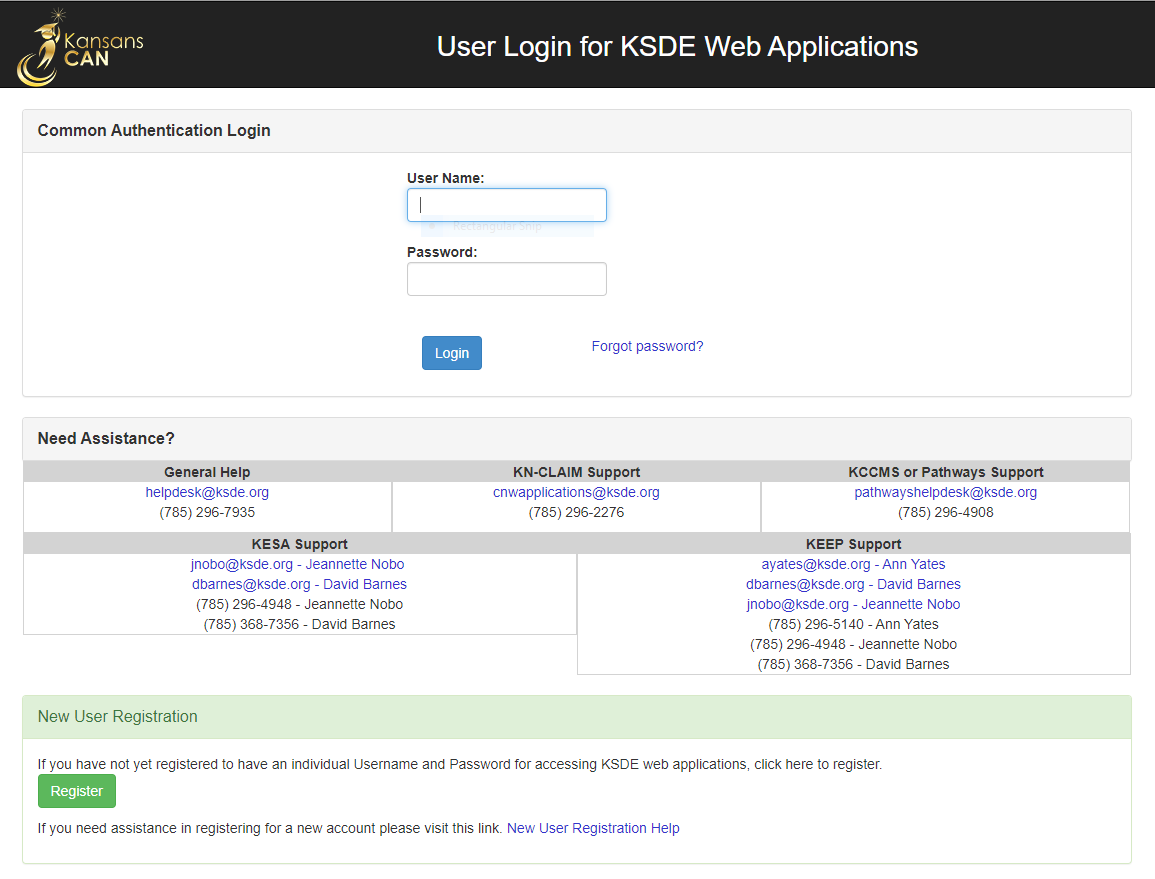 https://apps.ksde.org/authentication/login.aspx
[Speaker Notes: Cary
New user – you will need to register for a common authentication login. If you have changed districts you will also need to do this. You will be notified once your access is approved.
Depending on the role, you may need to be promoted so that you have the necessary access – district administrator. Anyone can have access, but the special education director decides what level of access. The quick start guide explains all of this.
Interlocal directors need approval from their superintendent and then will need approve themselves.]
Directory Updates
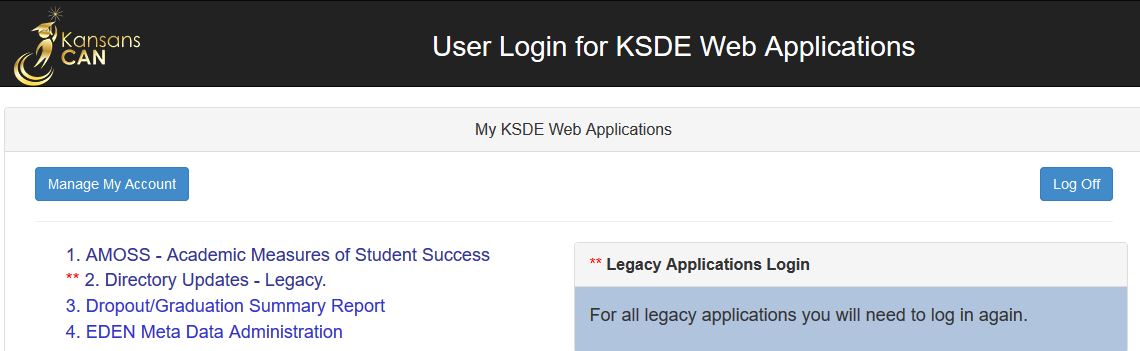 KIAS pulls in contact information from KSDE’s Directory Updates web application.
If the Directory Updates web application is not updated appropriately, you will not receive KIAS notifications!
Only special education directors receive KIAS notifications about IDEA/Gifted File Review.
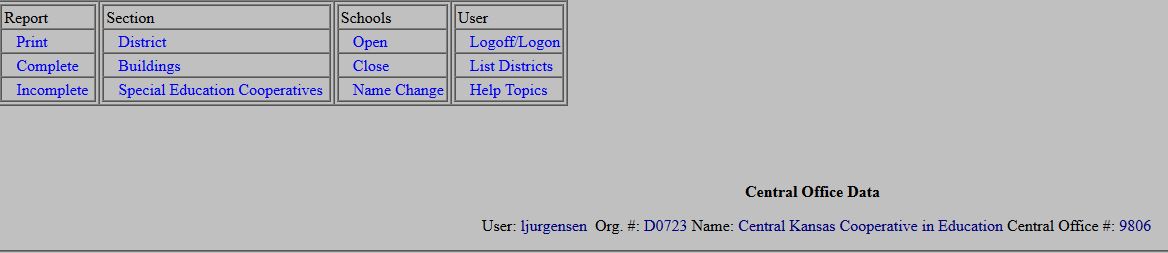 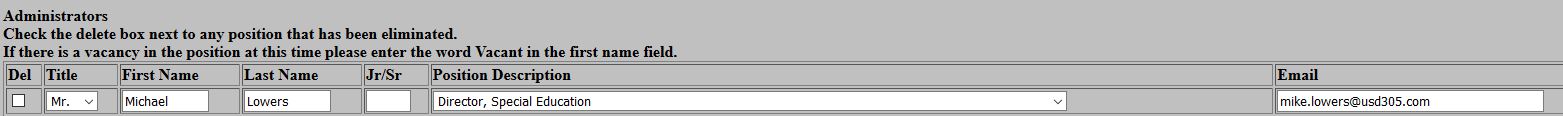 [Speaker Notes: Cary
Directory updates, it is important that you update who is the director of special education so that you get notifications from KIAS for file review.  IDEA and gifted file review only goes to the director, special education. You must use this exact description. If you don’t know who does directory updates, please reach out to us.
It is extremely important to make sure the directory has been updated. We had directors last year that did not receive notifications from KIAS since they were not listed as the director in directory.]
KIAS: The IDEA and Gifted Requirements File Review Monitoring Process
Data Collection
Data & Compliance Verification
District & Individual Corrective Action
Updated Data
Incentives and Sanctions
Completed by all LEAs in the current Cohort (1, 2, or 3)
Completed by only LEAs reporting noncompliance and random sample of LEAs reporting 100% compliance in Data Collection phase
Completed by only LEAs who have noncompliance in Data & Compliance Verification phase
[Speaker Notes: Cary – in your material there is a link to the cohort 3 timeline with additional explanation for each component of the monitoring process​
​
Data collection – Files from June 30, 2022 to June 1, 2023. The number of files pulled depends on the LEA student size calculation (small districts – up to 5000 students 10 IDEA and 6 gifted files; medium districts 5000-24999 15 IDEA and 6 gifted files; large districts over 25000  20 IDEA and 6 gifted files​
​
Data & Compliance Verification – districts that marked non-compliance during data collection can upload documentation that they have located showing they are compliant. 20 Districts that report 100% compliance during initial data collection will be randomly selected will upload documentation showing compliance for a select number of questions 6-7.  Randomly selected districts will have one IDEA and one gifted file that is selected by the KIAS system.​
​
If a district has noncompliance, they will be required to complete one district corrective action plan for each question that was reported noncompliant. They will complete one individual corrective action plan for each student reported noncompliant. If a student is reported noncompliant for more than one question, the district will complete an individual corrective action plan on each noncompliant question for the student.​
​
Updated data – The KIAS system will pull new SSIDs based on the LEA student size calculation table – KIAS will look for students with an IEP in the specified date range from March 1st to May 1st. Districts will report whether each file is compliant on the questions the district had noncompliance in.  ​
​
Incentives and Sanctions - this is one factor in Levels Of Determination.]
Why does the LEA have more KIDS IDs than the maximum pulled?
Pull the KIDS ID for any student a Kansas LEA had placed outside the state
If a Kansas LEA determined the best placement for a student was in another state, that should lead KSDE to monitor
If OSEP asked how does KSDE ensure it is providing general supervision when a Kansas LEA places a child outside of Kansas, we can respond by saying this was our highest criteria when pulling KIDS IDs for monitoring
Pull the KIDS IDs for students placed in an Alternative School by district outside of Kansas
KSDE is monitoring out of state students the LEA voluntarily enrolls. If the LEA chooses to enroll the students to receive funding for the students, they are responsible for FAPE and the monitoring that comes with that responsibility.
Levels of Determination (LOD)
Change effective with the FFY 2021 district LOD, released in the spring of 2023
IDEA findings from IDEA & Gifted Requirements File Review
A district is Substantially Compliant when fewer than two children with a disability and an IEP had a finding on the same question
Who Should Conduct the Review?
Personnel who are familiar with the IEP process and how the files are organized
Personnel who could be included
Gifted facilitators or special education teachers
Special education/gifted coordinators
School psychologists
Administrators
Related services providers
MIS clerk
Principals
[Speaker Notes: Cary]
Timeframe for Self-Assessment Stage
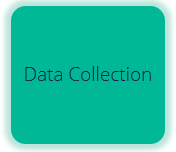 Be proactive – utilize an internal file review/ TAT support
IDEA & GIFTED FILE REVIEW CONTINUOUS IMPROVEMENT MONITORING CONSIDERATION CHART 
June 6 – Notice of initial data collections –
KIDS IDs available in KIAS
July 1– September 15: Data Collection Window - answering compliant or non-compliant
Deadline for all items is 11:59 p.m. Central Time.
[Speaker Notes: Cary​
Be proactive. Doug developed a self assessment survey the  KSDE team used during compliance verification. Districts can utilize the Continuous Improvement Monitoring Consideration Chart ​
​
Doug can you share what the TAT team has done in the past.​
​​​
Cary​
June 6 – notice of initial data collection. KIDS IDs are available in KIAS. Prior to entering data for the initial data collection window - gather together the documentation for the selected files. Data may be found in more than one location. Correction can be made up until the time that data is entered into KIAS for the initial data collection window​
​
​]
Reminder: Change Implemented in 2019
KSDE eliminated the option in KIAS for LEA staff to remove a student/KIDS ID from the self-assessment stage of file review. LEAs wishing to remove a student from the file review must email filereview@ksde.org with a justification for the requested student removal. The KSDE lead consultants will determine whether or not the student can be removed.
Unless the LEA can explain unique circumstances, KSDE consultants will not approve requests to remove student files for the following reasons: student moved, student transferred, student graduated, student no longer attends, student exited special education.
It is not appropriate to remove a student from the sample because he/she moved out of district or state. LEAs can still answer the file review questions for those students because the file review is based on the previous year’s documentation. The student’s file is still relevant to the LEA’s overall practices and a District Corrective Action Plan is still warranted to correct any identified noncompliance. Per OSEP guidance, LEAs will not be required to complete an Individual Corrective Action Plan to correct individual noncompliance for a student who is no longer within the jurisdiction of the LEA (see OSEP Memo 09-02 Reporting on Correction of Noncompliance, Oct. 17, 2008).
[Speaker Notes: Cary
KSDE lead consultants determine if a student can be removed from file review. One example, a student transfers into a school district and the student was only there for a couple weeks. If a student moves or has graduated the district can remove the student from the Individual Corrective Action Plan.]
Changes Implemented in 2021
The IDEA and Gifted Requirements File Review Self Assessment Questions have been updated for all student files.
All of the 24 self assessment questions must be answered for both IDEA files and gifted files. The questions that do not apply to gifted only will have N/A answer option.
Question 5 (requirement of medical diagnosis)
Question 7 (Specific Learning Disability identification)
Question 17 (alternate assessment)
Question 24 (Least Restrictive Environment)
[Speaker Notes: Cary]
To Redact or Not to Redact? FERPA & IDEA exceptions
When uploading student records into the KIAS web application for Data Verification, it is not necessary to redact personally identifiable information.
FERPA regulations state: “An educational agency or institution may disclose personally identifiable information from an education record of a student without consent if the disclosure is to authorized representatives of state and local education authorities…. Authorized representatives of the officials or agencies may have access to education records in connection with an audit or evaluation of Federal or State supported education programs, or for the enforcement of or compliance with federal legal requirements that relate to those programs.” See 34 C.F.R. 99.31(a)(3)(iv); 99.35(a)(1)
IDEA regulations state: “Parental consent is not required before personally identifiable information is released to officials of participating agencies for purposes of meeting a requirement of this part.” See 34 C.F.R. 300.622(b)(1)
[Speaker Notes: Cary
Don’t waste your time redacting. Last year we found there were times when information was redacted that would have been helpful in verifying that the data was compliant.]
Continuous Improvement Consideration Chart
[Speaker Notes: Doug -]
IDEA & Gifted File Review Continuous Improvement Monitoring Consideration Chart: A Technical Assistance Tool for LEAs Conducting KIAS IDEA & Gifted File Reviews and/or Internal System Reviews
[Speaker Notes: Doug]
IDEA & Gifted File Review Continuous Improvement Monitoring Consideration Chart: Reviewing files of Students who graduated
Helpful documentation on Graduated students is often found on the Summary of Performance (SOP)
A Summary of Performance (SOP) is required for a child with a disability whose eligibility under special education terminates due to graduation with a regular diploma, or due to exceeding the age of eligibility. The local education agency must provide the child with a summary of the child’s academic achievement and functional performance, which must include recommendations on how to assist the child in meeting the child’s postsecondary goals (K.S.A. 72-3428(m); 34 C.F.R. 300.305(e)(3).
[Speaker Notes: The purpose of the SOP is to transfer critical information that leads to the student’s successful participation in postsecondary settings. It includes a summary of the achievements of the student with current academic, personal and career/vocational levels of performance. Information may be included as part of the summary based on assessment findings and team input. Assessment data and accommodations included in the summary should be written in functional terms easily understood by the student. Any supporting documents should be appropriately referenced and included with the summary. Signatures by the student and IEP team members are encouraged as verification that the contents of the summary have been explained, but are not required. The SOP must, at a minimum, address the following: • Academic achievement: Information on reading, math, and language grade levels, standardized scores, or strengths. • Functional performance: Information on learning styles, social skills, independent living skills, self-determination, and career/vocational skills. • Recommendations: Team suggestions for accommodations, assistive services, compensatory strategies for postsecondary education, employment, independent living, and community participation.]
IDEA & Gifted File Review Continuous Improvement Monitoring Consideration Chart: Move-in Students and review of existing data
The first activity the reevaluation team is to conduct is a review of existing data. The reevaluation team needs to consider all data that is currently available including evaluations and information provided by the parents, current classroom-based, local, or State assessments, and classroom-based observations; and observations by teachers and related service providers; and the child’s response to scientifically, research-based interventions, if implemented. The review of existing data, as part of the evaluation, may be conducted without a meeting and without consent from the parents (K.A.R. 91-408(c)(d); K.A.R. 91-40-27(e); 34 C.F.R. 300.305(b); 34 C.F.R. 300.300(d)(1)).
[Speaker Notes: The purpose of reviewing existing data is to identify what additional data, if any, are needed to determine: • If the child continues to be a child with an exceptionality and needs special education;  • whether the child continues to need special education and related services; • the educational needs of the child; • the present levels of academic achievement and functional performance (related developmental needs) of the child; and • whether any additions or modifications to the special education and related services are needed to enable the child to meet the measurable goals set out in the IEP and to participate, as appropriate, in the general education curriculum. (K.S.A. 72-3428(i)(2); 34 C.F.R. 300.305(a)(2)) After the team has reviewed the existing data, there must be a determination of what data, if any, will be collected during the reevaluation, with the Prior Written Notice completed to reflect that determination.]
Questions
[Speaker Notes: Cary]
Initial Data Collection
[Speaker Notes: Josie
This is the first stage of IDEA and Gifted requirements file review. Initial data collections consists of answering compliant or non-compliant for each of the 24 self assessment question.]
IDEA & Gifted File Review Self-Assessment: Parent Rights
[Speaker Notes: Josie]
Question 1
Was a copy of parent rights/procedural safeguards provided to both student’s parents (or legal education decision-maker) and the student (if the student is 18 or older) in all required instances and in the native language of the parents/adult student or other mode of communication used by the parents/adult student? 34 C.F.R. 300.504(a), (d); 34 C.F.R. 300.520(a)(1)(i); K.S.A. 72-3430(e); K.S.A. 72-3431(a)

METHOD: 
First, determine the native language or other mode of communication used by the parents (or legal education decision-maker) and student (if 18 years or older). 

Next, check the student’s file to determine whether a copy of parent rights/procedural safeguards was provided to both parents (or legal education decision-maker) if they do not reside in the same household and the student (if 18 or older) in all required instances and in their native language or other mode of communication. To do this, determine all instances when the provision of parent rights/procedural safeguards was required. Parent rights/procedural safeguards must be provided one time each school year AND in EACH of the following instances:

*SPECIAL NOTE: If a copy of the parent rights/procedural safeguards was not sent to both student’s parents, then the student’s file should contain documentation indicating why (e.g., one parent’s rights have been terminated or despite documented reasonable efforts to locate a parent, school staff are unable to, etc.).
[Speaker Notes: Josie]
Question 1 Continued
NO 
Select NO if documentation DOES NOT show ALL of the following: 
A copy of parent rights/procedural safeguards was provided to both of the student’s parents (or legal education decision-maker) and student (if 18 or older) in ALL required instances. 
AND 
The parent rights/procedural safeguards provided were written in the native language or other mode of communication used by the parents/adult student.
YES
Select YES if documentation shows ALL of the following:
•     A copy of parent rights/procedural safeguards was provided to both of the student’s parents (or legal education decision-maker) and student (if 18 or older) in ALL required instances.
AND
•     The parent rights/procedural safeguards provided were written in the native language or other mode of communication used by the parents/adult student.
Kansas Special Education Process Handbook, Chapter 1, Sections B., C., H., Questions and Answers – Q.3.United States, Office of Special Education and Rehabilitative Services. 71 Federal Register 46,568 (Aug. 14, 2006).
[Speaker Notes: Josie
Parent Rights must be given to both parents when they do not reside in the same household. If parents live in the same household, make sure both parents’ names are on the notice that is provided with parent rights. If a student is 18 years or older, the student needs to receive all of those notices. They parents still need to receive all notices. Parent Rights must be provided in the parent’s native language or other mode of communication.

*SPECIAL NOTE: If a copy of the parent rights/procedural safeguards was not sent to both student’s parents, then the student’s file should contain documentation indicating why (e.g., one parent’s rights have been terminated or despite documented reasonable efforts to locate a parent, school staff are unable to, etc.).]
Acceptable Documentation Q1
Documentation that the Parents (educational decision makers) live in the same household and at least one was provided Parent Rights OR
Evidence that the Parent Rights were presented to both parents (educational decision makers)  
OR
Documentation indicating why the other parent did not receive them (parent rights terminated, parent is unknown, parent location unknown)    

Additionally required:
Evidence that the Parent Rights were given in the native language of the parents (educational decision makers) AND
Evidence that the Parent Rights were delivered on all required occasions AND
If student 18 years old, evidence that the student also received rights in native language
[Speaker Notes: Josie
If you have a check box on the IEP indicating parents were provided a copy of their parent rights it should also indicate it was provided in the parent's native language. Could be documented in the meeting notes as well. Make sure all components are included.]
Q1 Examples
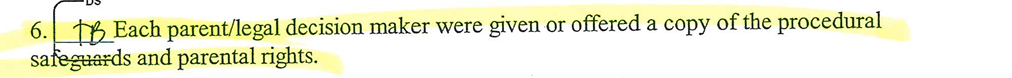 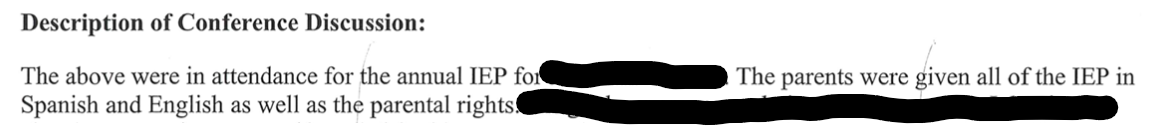 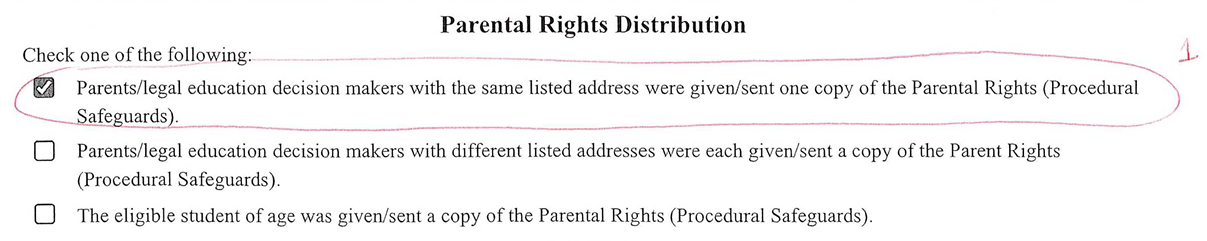 Missing Primary language
[Speaker Notes: Josie
The first two are examples that were accepted by the file review team.
The last example is missing the primary language. If the IEP indicates the primary language of the parent is English then it would be accepted. If the primary language of the parent is not English we have no idea if the Parental Rights were provided in the parents primary language.]
Breakout Discussionand Question
10 minutes
[Speaker Notes: Josie
Q1]
IDEA & Gifted File Review Self-Assessment: Evaluation and Eligibility
EVALUATION AND ELIGIBILITY LEGAL REQUIREMENTS PRESENTATION
[Speaker Notes: Cary
If an evaluation was not completed last school year for a student selected for this file review, look at the last evaluation that was completed to answer Self-Assessment  questions 2 through 10. Refer to the guidance in the FAQ. 
On move in students, if your district has not had the opportunity to complete the initial evaluation or a reevaluation you are not responsible.  In this case answer yes and in the comment box indicate you have never done an evaluation or re-evaluation. KIAS has a business rule to not pull a file of a student that the LEA did not complete the initial evaluation or had the opportunity to complete the re-evaluation. If the LEA chose to waive the re-evaluation on a move-in student, they will be required to complete the evaluation questions based on the evaluation completed by previous district.]
Evaluation/Eligibility Report Checklist
[Speaker Notes: Cary
This checklist can be used to assist teams in ensuring that all the required components are considered when completing an initial or re-evaluation. This form was updated in August.

We have been receiving emails and phone calls around adding documentation to the Re-evaluation not needed agreement forms. The KSDE sample re-evaluation not needed agreement form is sufficient by itself and does not require any additional comments or justification when a school and a parent agree to waive the re-evaluation. KSDE does not recommend adding additional data or justification as it may bleed over into an actual re-evaluation process which has additional requirements. If the IEP team finds there was missing documentation for considerations and other elements on the last evaluation report, they should consider moving forward with a re-evaluation.  

As a re-evaluation is coming due, a team could assign someone (school psych, SLP, etc) to look at the previous evaluation and ask 2 questions
Is the previous evaluation appropriate – could use the evaluation/re-evaluation report checklist
Are there any new concerns
If the previous evaluation is appropriate and there are no new concerns, the team could propose to the parent to waive the re-evaluation. The only documentation needed to waive is the re-evaluation not needed agreement form. No PWN or other documentation needs to be completed. Chapter 7 under section B ”need for re-evaluation” of the process handbook points out that when considering waiver, the school and parent should  "consider the child's educational needs, which may include whether the child is participating in the general education curriculum and being assessed appropriately. The parent and the school will discuss the advantages and disadvantages of conducting a reevaluation, as well as what effect an evaluation may have on the child's educational program]
Question 2
2. Were the assessments and other evaluation materials used to assess the student (for an initial evaluation or reevaluation) selected and administered so as not to be discriminatory on a racial or cultural basis? 34 C.F.R. 300.304(c)(1)(i); K.A.R. 91-40-9(a)(1)(A)METHOD: Review the education record to determine whether there is evidence that the group of people responsible for conducting the student’s most recent evaluation/reevaluation selected and administered assessments and other evaluation materials so as not to be discriminatory on a racial or cultural basis. There must be documentation to show that elimination of racial and cultural discrimination was considered when selecting and administering evaluation materials. This information could be found in assessment technical manuals, a prior written notice form, an evaluation/eligibility report, teacher/provider notes, or other documentation in the education record. Staff who conduct assessments could cite relevant information from the assessment technical manual, or refer to that information in professional notes, or provide some other type of documentation about how those findings were taken into consideration.
NO
Select NO if documentation DOES NOT show that the assessments and other evaluation materials used to assess the student, for the initial evaluation or most recent reevaluation, were selected and administered so as not to be discriminatory on a racial or cultural basis.
YES
Select YES if documentation shows that the assessments and other evaluation materials used to assess the student, for the initial evaluation or most recent reevaluation, were selected and administered so as not to be discriminatory on a racial or cultural basis.
Kansas Special Education Process Handbook, Chapter 3, Section E.1. and Questions and Answers Section, Q&A 5.; Chapter 7, Section E.
[Speaker Notes: Cary
Q 2 had the second highest number of noncompliant files last year

Review the education record for documentation that the team selected evaluation material and administered the assessments so as not to be discriminatory on a racial or cultural basis.]
Acceptable Documentation Q2
Documentation indicating how potential cultural and racial discrimination was addressed for a particular student when selecting and administering evaluation materials. This documentation could be found in PWN for evaluation consent, MDT report, case notes for planning the evaluation, PWN for placement, or other places in the educational records. 
Demographics (race, ethnicity, language of the student), report of tests administered, and signature/roles for who attended eligibility/re-evaluation meeting when evaluation results discussed. 
Demographics (race, ethnicity, language of the student), report of tests administered, and relevant information from the assessment technical manual.
Evaluation teams need to consider potential racial or cultural bias in relation to the student’s similar peers, so that it is clear what are needs due to the presence of the exceptionality and what are needs due to the student’s difference in racial or cultural circumstances….(IDEA & Gifted Requirements File Review:  Frequently Asked Questions, May 2021)
[Speaker Notes: Cary]
Question prompt
How were the assessments and other evaluation materials used to assess the student (for an initial evaluation or reevaluation) selected and administered so as not to be discriminatory on a racial or cultural basis? 
 ….XXX was assessed in her native language, which is YYY. The standardized assessment ZZZ was selected as part of this evaluation and was determined to be nondiscriminatory on a racial and cultural basis for this student based on professional understanding of the assessment and bias mitigation as noted in the ZZZ technical manual ...Multiple measures were used to mitigate the impact of bias in this evaluation and will be further described in this report. Any limitations that may exist and result in bias due to racial or cultural factors were reviewed and considered as part of this evaluation and determined to not be a significant factor in current eligibility determination.
[Speaker Notes: Cary
The FAQ indicates that check boxes and boiler plate language not recommended. KSDE does recommend that districts consider adding a question prompt to their evaluation report.
This would allow the IEP team to individualized the response based on the student’s unique set of characteristics]
Sample Process For Question 2: What might this process look like in evaluation/reevaluation?
Step 1:  MDT gathers and documents information regarding student's demographics and background as part of evaluation/reevaluation process.

Demographic information includes relevant information about the student's racial and cultural characteristics, native language, KELPA scores and language proficiency levels (if not a native English speaker), school attendance/moves,  etc. 

Step 2:  MDT reviews the student's demographic information and background and considers how team will address potential cultural and racial bias in the evaluation/reevaluation process.  (E.g., team considers specifically how they will select and administer assessments and evaluation materials for this student, in light of this student’s demographics.) 
Step 3:  MDT documents how the team will use/did use the student's demographic information to guide the selection and administration of assessments and tools to ensure non-biased evaluation. This documentation of approach should be included in the education record (e.g., PWN for evaluation consent, evaluation/reevaluation report, case notes for planning the evaluation, PWN for placement, or other places in the student's record).
[Speaker Notes: Deb
1.  Team collects demographic information.  Some of this information maybe used by the MDT (multi-disciplinary team) with regard to exclusionary factors.
2.  Team considers how to address potential cultural/racial bias in the evaluation.
3.  Team documents how student's demographic information was used in the selection and administration of evaluation instruments.]
Examples for Question 2
Because the technical manuals for nationally normed tests showed group mean differences for this student’s racial/cultural group, it was decided to conduct the initial evaluation using non-verbal culture-free tests…

Because the professional literature regarding nationally normed tests (or because the district's placement data) show biased outcomes for this student’s racial/cultural group, it was decided to conduct the initial evaluation using authentic assessment practices…

Because of the impact of this student’s cultural background on opportunities for prior learning, it was decided to conduct the initial evaluation using a Response to Intervention (RTI) approach…

OR

The multidisciplinary team members considered the student's demographics in selecting and 
administering the evaluation assessments and materials. Because this student’s racial/cultural background (as described previously in this report) is the same as the majority of the population on which these cognitive and academic assessments were normed, the battery of tests selected should not result in a biased evaluation.
[Speaker Notes: Deb

Here are example statements of documentation for question 2.  The first 3 statements describe why and what assessment practices were used.  The last statement (in italics) is one example of statement a team might use if no change in traditional practices are needed.]
Question 3
3. Were the assessments and other evaluation materials used to assess the student (for an initial evaluation or reevaluation) provided and administered in the student’s native language or other mode of communication? 34 C.F.R. 300.304(c)(1)(ii); K.A.R. 91-40-9(a)(1)(B) METHOD: First, review the education record to determine the student’s native language or other mode of communication. Next, review the education record to determine whether the assessments and other evaluation materials used for the student’s most recent evaluation or reevaluation were provided and administered in the student’s native language or other mode of communication. If the assessments and other evaluation materials were not provided and administered in the native language or other mode of communication, review the education record for information showing that it was clearly not feasible to do so. This information could be found in a prior written notice form, an evaluation/eligibility report, teacher/provider notes, or other documentation in the education record.
NO 

Select NO if documentation DOES NOT show that the assessments and other evaluation materials used to assess the student, for the initial evaluation or most recent reevaluation, were provided and administered in the student’s native language or other mode of communication.
YES
Select YES if documentation shows that the assessments and other evaluation materials used to assess the student, for the initial evaluation or most recent reevaluation, were provided and administered in the student’s native language or other mode of communication. 
OR  
Select YES if documentation shows that it was clearly not feasible to provide or administer the assessments and other evaluation materials in the student’s native language or other mode of communication
KSDE Special Education Process Handbook, Chapter 3, Section and E.1, Chapter 7, Section E.
[Speaker Notes: Josie
Question number 3, which reads “Were the assessments and other evaluation materials used to assess the student (for an initial evaluation or reevaluation) provided and administered in the student’s native language or other mode of communication.” When you begin to review files for this question, the education record for the student should be examined to determine the student's native language or other form of communication. and then determine if the assessments and other evaluation materials that were used on the student's most recent evaluation or re-evaluation were provided and administered in the student's native language or other mode of communication. If the assessments and other evaluation materials were not given in the student's native language, there needs to be documentation showing why that was the case.  For example, if a student who speaks Spanish at home has been in school for 5 years, evaluation may not be needed in Spanish, however, there needs to be documentation that the IEP team thought that through. As a reminder, this question refers to native language but also other modes of communication, which can include sign language and braille


Other comments/notes:
https://sites.ed.gov/idea/regs/c/a/303.25/a Native language, when used with respect to an individual who is limited English proficient or LEP (as that term is defined in section 602(18) of the Act), means—
https://sites.ed.gov/idea/regs/c/a/303.25/a/1 The language normally used by that individual, or, in the case of a child, the language normally used by the parents of the child, except as provided in paragraph (a)(2) of this section; and

https://sites.ed.gov/idea/regs/c/a/303.25/a/2 For evaluations and assessments conducted pursuant to §303.321(a)(5) and (a)(6), the language normally used by the child, if determined developmentally appropriate for the child by qualified personnel conducting the evaluation or assessment. (If a student has been in school for 5 years we may not need to assess the student in Spanish, however we need to document that the team thought that through.)


Remember this refers to the student's native language or other mode of communication. Don't forget to think about sign language and braille.
https://sites.ed.gov/idea/regs/c/a/303.25/b Native language, when used with respect to an individual who is deaf or hard of hearing, blind or visually impaired, or for an individual with no written language, means the mode of communication that is normally used by the individual (such as sign language, braille, or oral communication).]
Common findings
Evaluations conducted entirely in English for students whose primary mode of communication or preferred/native/home language is described in the MDT report or elsewhere as “non-English”
Lack of consistency between what is described in the MDT and what is listed in the IEP as student’s language
For students in ELL programs, scores/proficiency on KELPA and other measures of the student’s English proficiency not included as part of the MDT report 
ELL teacher typically is NOT present at the IEP team meetings (this is a recommended practice).
[Speaker Notes: Josie
Script: Here on this slide we have listed out some of the common findings that were determined as non-compliant. This includes giving evaluations entirely in English when the MDT report or other documentation shows that the student's primary mode of communication or preferred/native language is not English. Another example of non-compliance would be if there is a lack of consistency between the MDT report and the IEP documentation of the student's native/preferred language. Lastly, when students were enrolled in ELL programs, there were instances where scores/proficiency on the KELPA or other measures of the student's English proficiency was not included in the MDT report to document why assessment was appropriate in English

would example statements on this page help when there is conflicting info on language? Such as "parent reported student' language is X language on enrollment form, and indicates that student speaks primarily Vietnamese  in the home.  Currently, student is proficient in English per KELPA score of X obtained on x date, and student was exited from ELL program due to proficiency on X date...Student interview indicates that student reports he is most comfortable speaking and reading English at school at this time. Teachers report that in class, student ..." or some sample for MDT statement]
Examples of documentation for Q3
If assessments are available in the student’s native language:  The student’s primary language is Spanish and the student’s second language is English.  The student’s competency in both languages will be assessed.  Also, the student’s cognitive skills will be assessed in both Spanish and English (for example, using the WISC-V Spanish and the WISC-V in English).  In addition, the student’s academic skills will be assessed in both languages (for example, using DIBELS and IDEL or the Woodcock-Johnson IV and the Bateria IV).  Additional non-verbal measures will also be administered.

If assessments are not available in the student’s native language:  The student’s primary language is Russian and the student’s second language is English.  Evaluation of his English skills show that he is fluent in English.  His parents speak only Russian, and the student often translates for his parents when shopping or using professional services.  He began learning English prior to starting kindergarten from an older brother and took English classes as soon as starting school in Russia, before the family’s move to the U.S.  The evaluation of his high ability will be accomplished through a combination of formal and informal assessment in English.  Test interpretation will emphasize the non-verbal components of cognitive tests to limit the possible negative impact of language acquisition.  Similarly, academic test interpretation will emphasize the areas least impacted by language acquisition, which are also observed to be his areas of strength in the classroom setting.
[Speaker Notes: Deb
Here are two examples of documentation for File Review Question 3.  The first bullet describes a situation where assessments are available in the student's native language.  Most often this approach will be used with student's whoe primary language is Spanish.  Nationally, most students who are English Learners are Spanish speakers, so there are tests available in Spanish.
The second bullet describes a situation where assessments are not available in the student's native language.  It describes how adaptations were made to traditional assessment practices for a student whose native language is Russian, but who is fluent in conversational English.  Many times cultural issues (question 2) overlap with language issues (question 3) when making assessment decisions for English learners.]
Definitions
Native Language - In most cases, the term native language refers to the language that a person acquires in early childhood because it is spoken in the family and/or it is the language of the region where the child lives.
Preferred Language - The language most preferred for communication.
Primary Language- Primary language is the language that someone uses most frequently to communicate with. It is the language a person uses in most situations. For many people, their primary language is their first language, but for others their primary language might be their second language.
Home Language - A home language is a language (or the variety of a language) that is most commonly spoken by the members of a family for everyday interactions at home.
[Speaker Notes: Deb
If a student is an English Learner, the MDT should access information about a student's performance in each of these types of language from the student's ESOL instructor.  In addition, the team should be aware of the most recent KELPA assessment results.  In addition to these definitions, it is important to distinguish between a student's conversational skills in English and their competence in academic uses of English.]
Breakout Discussionand Question
20 minutes
[Speaker Notes: Car
Q2-3]
Question 4
4. During the most recent evaluation or reevaluation of the student, was the student assessed in ALL areas related to the suspected exceptionality, including, if appropriate, health, vision, hearing, social and emotional status, general intelligence, academic performance, communicative status, and motor abilities? 34 C.F.R. 300.304(c)(4); K.A.R. 91-40-9(b)(1)(A)-(H)METHOD: First, review the education record to determine the student’s suspected needs and areas of concern that were observed or contemplated at the time of the referral for evaluation or reevaluation. This information could be found in communications or information provided by the parent, teacher notes and observations, Student Intervention Team (SIT) notes/documents, discipline records, emergency safety intervention (ESI) records, health and vision screenings, etc. Next, review the education record to determine whether the evaluation assessed the student in ALL suspected needs and areas of concern that were observed or contemplated at the time of the referral for evaluation or reevaluation, whether or not commonly linked to the disability category in which the child has been classified. If ALL areas were not assessed, review the education record for information showing which areas were selected and why those not selected were not assessed. This information could be found in a prior written notice form, an evaluation/eligibility report, teacher/provider notes, or other documentation in the education record.
NO
Select NO if documentation DOES NOT show that during the most recent evaluation or reevaluation, the student was assessed in ALL areas related to the suspected exceptionality, including, if appropriate, health, vision, hearing, social and emotional status, general intelligence, academic performance, communicative status, and motor abilities.
YES
Select YES if documentation shows that during the most recent evaluation or reevaluation, the student was assessed in ALL areas related to the suspected exceptionality, including, if appropriate, health, vision, hearing, social and emotional status, general intelligence, academic performance, communicative status, and motor abilities.
SPECIAL NOTE: The list of areas in the question (health, vision, hearing, social and emotional status, general intelligence, academic performance, communicative status, and motor abilities) is not an exhaustive list of areas that must be assessed. Decisions regarding the areas to be assessed are determined by the suspected needs of the child.
Kansas Special Education Process Handbook, Chapter 3, Section E.1.; Chapter 7, Section E.
[Speaker Notes: Josie
Were all areas related to suspected exceptionality were assessed?]
Question 5
5. If the parent was required to obtain a medical diagnosis as part of the evaluation or re-evaluation, did the public agency pay for it? 34 C.F.R. 300.17(a), 300.34(c)(5); K.A.R. 91-40-1(z)(1), 91-40-1(nn)METHOD: First review the education record for documentation indicating whether the parent was required to obtain a medical diagnosis for the student as part of the evaluation or re-evaluation. If documentation shows that a medical diagnosis was required, review the education record for documentation that the public agency paid for the medical diagnosis or reimbursed the parent for the cost of obtaining the medical diagnosis.
NO
Select NO if documentation shows that the parent was required to obtain a medical diagnosis and the public agency did NOT pay for it.
YES
Select YES if documentation shows that the parent was required to obtain a medical diagnosis AND the public agency paid for it.
N/A 

N/A Select N/A if documentation shows: 
• This is a file for a gifted-only student.
 OR 
• The public agency did not require the parent to obtain a medical diagnosis for the student as part of the evaluation or re-evaluation.
SPECIAL NOTE: A medical diagnosis may be considered as supporting information. However, a diagnosis is not required by law, nor necessarily determinative, in eligibility decisions. If the parent elected to unilaterally obtain a medical diagnosis at any time, the public agency is not required to reimburse the parent.
Kansas Special Education Process Handbook, Chapter 3, Questions and Answers Section, Q. 13. Kansas State Department of Education Eligibility Indicators
.
[Speaker Notes: Josie
If the school required the parent to receive a medical diagnosis did the school pay for it.  Parents can elect to obtain a medical diagnosis on their own, but the school is not required to reimburse the parent.]
Question 6
6. Upon completing the most recent evaluation or reevaluation of the student, did a team of qualified professionals AND the parent determine whether the student is a student with an exceptionality? 34 C.F.R. 300.306(a)(1); K.S.A. 72-3428(e)(1)METHOD: Review the education record for documentation indicating who was included as part of the group responsible for determining the student’s initial or continued eligibility. This information could be found in the evaluation/eligibility report, a meeting attendance record, meeting notes, etc. Note that K.A.R. 91-40-10(a)(2) requires each member of the team of qualified professionals (but not the parent) to certify in writing whether the evaluation report reflects the team member’s conclusion; this certification document would serve as evidence of who was on the team. Documentation must show that all professionals on the team provided input and contributed to the decision. For evidence of the parent’s involvement in the eligibility determination, look for documentation that they had the opportunity to provide input in the preparation of the evaluation report and at the eligibility meeting.
YES
Select YES if documentation shows that the most recent (initial or continued) eligibility determination was made by ALL of the following:
•     A team of qualified professionals 
AND
•     The parent
NO 
Select NO if documentation DOES NOT show that the most recent (initial or continued) eligibility determination was made by ALL of the following: 
• A team of qualified professionals 
AND 
• The parent
SPECIAL NOTE: A team of qualified professionals includes more than one professional. One professional alone (e.g., a school psychologist alone) is not a team of qualified professionals.
Kansas Special Education Process Handbook, Chapter 3, Sections C. and F.; Chapter 7, Sections D. and F.
.
[Speaker Notes: Josie
Script: Questions 6 asks "…". When you are preparing to answer this question, you will begin by reviewing the documentation of who was includes as part of the group that determined the student's initial or continued eligibility. In order to document the team of qualified professionals that were part of the decision, the requirement of each member to certify in writing whether the evaluation report reflects their own conclusion is sufficient documentation to show who was part of the professional team. The team must be made up of qualified professionals, not just one professional like the school psychologist. The parent also needs to be included in the decision to determine whether the student has an exceptionality. For evidence of the parent involvement, documentation that they had the opportunity to provide input in the preparation of the evaluation report and eligibility at the meeting. If both a team of qualified professional AND the parent made the eligibility determination select YES. If neither or only one of the two made the eligibility determination, mark NO. If the parent does not attend, documentation will need to show 2 attempts to contact and invite the parent made on 2 different days. The parent must be given the opportunity to provide input on the evaluation and eligibility report even if they do not attend, however if they do choose not to attend this opportunity can still be obtained and documented later.]
Questions
[Speaker Notes: Josie]
Question 7
7. If the student was suspected to have a specific learning disability, did the group responsible for determining (initial or continued) eligibility include ALL of the following?: 34 C.F.R. 300.308; K.A.R. 91-40-11(a)• The student’s parents; and• The student’s regular teacher; or if the student does not have a regular teacher, a regular classroom teacher qualified to teach a student of his or her age; or for a child of less than school age, an individual qualified by the SEA to teach a child of his or her age; and• At least one person qualified to conduct individual diagnostic examinations of children, such as school psychologist, speech-language pathologist, or reading specialist

METHOD: First, review the education record to determine if the student was suspected to have a specific learning disability when the evaluation or reevaluation was conducted. This information could be found in a parent’s or teacher’s/provider’s referral, Student Intervention Team (SIT) notes/documents, a prior written notice form, an evaluation/eligibility report, the IEP, etc. Next, review the education record for documentation indicating who was included as part of the group responsible for determining the student’s initial or continued eligibility. This information could be found in the evaluation/eligibility report, a meeting attendance record, meeting notes, etc. Note that K.A.R. 91-40-10(a)(2) requires each member of the team of qualified professionals (but not the parent) to certify in writing whether the evaluation report reflects the team member’s conclusion; this certification document would serve as evidence of who was on the team. For evidence of the parent’s involvement in the eligibility determination, look for documentation that they had the opportunity to provide input in the preparation of the evaluation report and at the eligibility meeting.
[Speaker Notes: Cary
SLD –  Must include parents, regular education teacher, and at least one person qualified to conduct individual diagnostic examination of children.

Chapter 3 in the Process Handbook (pg 40-41) includes a description of the required Evaluation Team members. 

Review the record to ensure that all 3 required participants were involved in determining the student’s initial or continued eligibility. This can be found in the evaluation/eligibility report, meeting attendance record, meeting notes, etc. Parents need to have had the opportunity to provide input in the preparation of the evaluation report and at the eligibility meeting]
Question 7 Continued
YES 
Select YES if documentation shows that the group responsible for determining initial or continued eligibility included ALL of the following: 
• The student’s parents; 
AND 
• The student’s regular teacher, or if the student does not have a regular teacher, a regular classroom teacher qualified to teach a student of his or her age, or for a child of less than school age, an individual qualified by the SEA to teach a child of his or her age; 
AND
 • At least one person qualified to conduct individual diagnostic examinations of children, such as school psychologist, speech-language pathologist, or remedial reading teacher.
NO 
Select NO if documentation DOES NOT show that the group responsible for determining initial or continued eligibility included ALL of the following:
 • The student’s parents; 
AND 
• The student’s regular teacher, or if the student does not have a regular teacher, a regular classroom teacher qualified to teach a student of his or her age, or for a child of less than school age, an individual qualified by the SEA to teach a child of his or her age; 
AND 
• At least one person qualified to conduct individual diagnostic examinations of children, such as a school psychologist, speech-language pathologist, or remedial reading teacher.
N/A 

Select N/A if documentation shows:

• This is a file for a gifted-only student. 

OR 

• This is a file for a student who was not suspected to have a specific learning disability.
Kansas Special Education Process Handbook, Chapter 3, Sections C. and F., Chapter 7, Sections D. and F..
[Speaker Notes: Cary
The FAQ document reminds reviewers that if the parent does NOT participate, despite opportunity, they should document attempts.... 
They need to have the OPPORTUNITY to meaningfully participate in the eligibility decision. There is no excusal form for eligibility meetings only IEP meetings.]
Question 8
8. When conducting the evaluation or reevaluation, did the eligibility team ensure that a single procedure, measure or assessment was NOT used as the sole criterion for determining whether the student has an exceptionality and for determining an appropriate educational program for the student? 34 C.F.R. 300.304(b)(2); K.A.R. 91-40-9(a)(8)METHOD: First, review the evaluation/eligibility report, team meeting notes, prior written notice forms, and other documentation in the education record to determine which procedures, measures, or assessments were used to evaluate or reevaluate the student. Then review the education record for evidence indicating which of these procedures, measures, or assessments were the criteria that the team used to determine the student’s eligibility. The federal and state regulation require that a single procedure, measure or assessment shall NOT be used as the sole criterion for determining eligibility.
YES
Select YES if documentation shows that a sole criterion was NOT used for determining whether the student has an exceptionality or for determining an appropriate educational program for the student.
NO 
Select NO if documentation shows that a sole criterion was used for determining whether the student has an exceptionality or for determining an appropriate educational program for the student.
Kansas Special Education Process Handbook, Chapter 3, Section E.1.; Chapter 7, Section E.
.
[Speaker Notes: Josie
A single procedure, measure or assessment can't be use as the sole criterion for determining whether the student has an exceptionality and for determining an appropriate educational program for the student.]
Question 9
9. When interpreting evaluation data to determine if the student is or continues to be a student with an exceptionality and the educational needs of the student, did the team of qualified professionals and the parent draw upon, document, and carefully consider information from a variety of sources including aptitude and achievement tests, parent input, teacher recommendations, physical condition, social or cultural background, and adaptive behavior?  34 C.F.R. 300.306(c)(1)(i)-(ii); K.A.R. 91-40-10(d)(1)-(2)METHOD: Review the evaluation/eligibility report, team meeting notes, prior written notice forms, and other documentation in the education record to determine if the team and the parent drew upon, documented, and carefully considered information from a variety of sources when determining eligibility and the educational needs of the student. A checklist of these sources alone would not be sufficient to show that the information was carefully considered and documented.
YES
Select YES if documentation shows that when determining initial or continued eligibility and the educational needs of the student, the team of qualified professionals and the parent drew upon, documented, and carefully considered information from a variety of sources.
NO 
Select NO if documentation DOES NOT show that when determining initial or continued eligibility and the educational needs of the student, the team of qualified professionals and the parent drew upon, documented, and carefully considered information from a variety of sources.
Kansas Special Education Process Handbook, Chapter 3, Section E.1.; Chapter 7, Section E.
.
SPECIAL NOTE: The list of sources in the question (aptitude and achievement tests, parent input, teacher recommendations, physical condition, social or cultural background, and adaptive behavior) is not an exhaustive list of sources that must be drawn upon, documented and carefully considered. The point of 34 C.F.R. 300.306(c)(1)(i)-(ii) and K.A.R. 91-40-10(d)(1)-(2) is to ensure that more than one source is used in interpreting evaluation data and making these determinations, and although these regulations include a list of examples of sources that may be used, the public agency would not have to use all the sources in every instance. 64 Federal Register 12,636 (Mar. 12, 1999).
[Speaker Notes: Josie
Script: Question 9 pertains to continuation of exceptionality and continued educational needs of the student. In this question, the team of qualified professionals and the parent should be documenting and carefully considering information from a variety of sources when determining if the student is or continues to be a student with an exceptionality. The variety of information should come from aptitude and achievement tests, parent input, teacher recommendations, physical condition, social or culture background, and adaptive behavior. The file should have documentation that the team considered more than one assessment or record. If there are no concerns about adaptive behavior for the student, documentation should state that. As a reminder, when considering a student for the alternate assessment, students must have significant deficits in cognitive AND in adaptive behavior. A checklist alone is not acceptable documentation, instead the documentation should show that the information was carefully considered when making the eligibility decision. Select YES if documentation shows that multiple sources of information were carefully considered when determining initial or continued eligibility. Select NO if the documentation does not show this careful consideration, for example, a simple checklist of evaluation data does not show careful consideration and would be considered non-compliant.]
Question 10
10. Did the group responsible for determining the student’s (initial or continued) eligibility ensure that NONE of the following were the determinant factor? 34 C.F.R. 300.306(b)(1)(i)-(iii); K.A.R. 91-40-10(c)• Lack of appropriate instruction in reading, including the essential components of reading instruction (as defined in section 1208(3) of the ESEA as such section was in effect on the day before the date of enactment of the Every Student Succeeds Act (December 9, 2015)); or     o “The term ‘essential components of reading instruction’ means explicit and systematic instruction in-- (A) Phonemic awareness; (B) Phonics; (C) Vocabulary development; (D) Reading fluency, including oral reading skills; and (E) Reading comprehension strategies” Federal Register, Vol. 71, August 14, 2006, p.46646.• Lack of appropriate instruction in math; or• Limited English proficiencyMETHOD: Review the evaluation/eligibility report to determine whether the team and the parent examined ALL of these exclusionary factors before determining the student is or continues to be a student with an exceptionality.
YES
Select YES if documentation shows that NONE of the following were a determinant factor when determining the student’s initial or continued eligibility: 
• Lack of appropriate instruction in reading including explicit and systematic instruction in phonemic awareness, phonics, vocabulary development, reading fluency, oral reading skills, and reading comprehension strategies. 
OR 
• Lack of appropriate instruction in math. 
OR 
• Limited English proficiency.
NO 
Select NO if documentation DOES NOT show that NONE of the following were a determinant factor when determining the student’s initial or continued eligibility: 
• Lack of appropriate instruction in reading including explicit and systematic instruction in phonemic awareness, phonics, vocabulary development, reading fluency, oral reading skills, and reading comprehension strategies.
OR 
• Lack of appropriate instruction in math. 
OR 
• Limited English proficiency.
Kansas Special Education Process Handbook, Chapter 3, Section F.1.(a)-(b); Chapter 7, Section F.
.
[Speaker Notes: Cary
Question 10 had the 3rd highest number of noncompliant files last year. Common findings for cohort 1: Teams generally did a good job documenting for SLD in writing as required, but did not locate documentation demonstrating that exclusionary criteria were considered for initial or continued eligibility decisions for all other exceptionalities, including gifted
 
Review the Evaluation/eligibility report for documentation that the team and the parent examined All of the exclusionary factors before determining the student is or continues to be a student with an exceptionality (including gifted).]
Q 10-did the group responsible for determining the student’s  (initial or continued) eligibility ensure that NONE of the following were DETERMINANT factor?
These factors are sometimes referred to simply as “exclusionary factors”.  
The multidisciplinary evaluation team, including the parent, must consider these factors for any area of exceptionality, including gifted.
This does not mean the team must conclude the absence of exclusionary factors. Rather, the team must determine the degree to which each factor affects the student’s performance. The fundamental question is whether the poor performance (or the need for advanced instruction through special education in the case of gifted service) is primarily the result of any of these factors.
There are additional factors that must be considered and documented for a specific learning disability as described in the Eligibility Indicator document found on the KSDE website
[Speaker Notes: Cary]
Q10 Examples
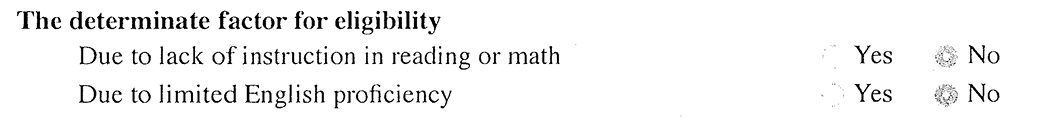 [Speaker Notes: Cary]
Q10 Strategies
Eligibility document includes the consideration of the exclusionary factors.
Re-evaluation on existing data report includes the consideration of the exclusionary factors.
Meeting notes required at each IEP meeting, to ensure the consideration of the exclusionary factors are considered (this will catch those students who are not due for a re-evaluation and the previous evaluation was lacking this information.
[Speaker Notes: Cary or Gay]
Exclusionary Factors for Gifted
The regulation requiring consideration of exclusionary factors refers to identifying children with an exceptionality, and that is why we have to apply the exclusionary factors as written in the previous slide to both gifted and students with a disability.
The IEP exclusionary factor for gifted says: “ensure that language or cultural experiences do not prevent the child from being identified as gifted and/or that evaluation procedures used do not overly emphasize these elements.”
You might think about the reading and math factors using the same framework:  ensure that lack of instruction does not prevent the child from being identified as gifted.  It reflects the importance of GEIs and monitoring rate of progress for some students.
[Speaker Notes: Josie
The exclusionary factors don’t make sense in many ways for gifted.  However, it is important that when you identify the second prong of the two prong test (need for special education) that the team doesn’t identify any needs that are due to exclusionary factors.]
Breakout Discussionand Question
20 minutes
[Speaker Notes: Josie
Q4-10]
Lunch
11:30-12:30
IDEA & Gifted File Review Self-Assessment: IEP Development, Revision, & Review
[Speaker Notes: Cary]
Question 11
11. Does the IEP include a description of the student’s present level of academic achievement as part of the Present Levels of Academic Achievement and Functional Performance (PLAAFPs)? 34 C.F.R. 300.320(a)(1); K.S.A. 72-3429(c)(1)METHOD: Review the PLAAFP section of the IEP to determine if it includes information about the student’s current academic achievement.
Examples of What Current Performance Could Include:
YES 
Select YES if the PLAAFP in the IEP includes a description of the student’s current level of academic achievement.
NO 
Select NO if the PLAAFP in the IEP DOES NOT include a description of the student’s current level of academic achievement.
Kansas Special Education Process Handbook, Chapter 4, Section E.2.a..
[Speaker Notes: Cary
METHOD: Review the PLAAFP section of the IEP to determine if it includes information about the student’s current academic achievement.
Yes or No: The IEP includes or does not include a description of the student’s current level of academic achievement.]
Example of Current Academic Achievement and Functional Performance
Jeremiah is a 9-year-old fourth grade student with average ability, whose achievement testing shows relative strength in reading and weakness in math. Jeremiah is reading at grade level and has good comprehension. He likes to read, and he also enjoys science activities. His most recent Curriculum Based Measurement (CBM) testing showed that he read 111 words per minute, which is at the 65th percentile on local norms. Math CBM testing showed that he scored 9 digits correct in a two-minute timing, which is at the 17 percentile on district fourth grade norms. Mom reports that he brings home assignments requiring reading, but he forgets his math homework. 
In his general education 8th grade math classroom, Mike is currently turning in about half of his assignments, and only about a third of those assignments are completed. Accuracy of his turned-in work fluctuates markedly. Because of his poor assignment completion, Mike received a mid-quarter failing warning letter. Mike’s completion of assignments in other curricular areas is not a concern.
[Speaker Notes: Cary
We have provided you with 2 examples that include a description of the student’s present level of academic achievement as part of the Present Levels of Academic Achievement and Functional Performance 
The first example is a student with a disability, the second is an example of a gifted student.]
Question 12
12. Does the IEP include a description of the student’s present level of functional performance as part of the PLAAFPs? 34 C.F.R. 300.320(a)(1); K.S.A. 72-3429(c)(1)METHOD: Review the PLAAFP section of the IEP to determine if it includes information about the student’s current functional performance. If there are no current concerns about functional performance, the IEP must include a statement that functional performance was considered.
Examples of What Functional Performance Could Include:
YES 
Select YES if the PLAAFP in the IEP includes a description of the student’s current level of functional performance or a statement that functional performance was considered and there are no current concerns.
NO 
Select NO if the PLAAFP in the IEP DOES NOT include a description of the student’s current level of functional performance or a statement that functional performance was considered and there are no current concerns.
Kansas Special Education Process Handbook, Chapter 4, Section E.2.a.
[Speaker Notes: Josie
Script: Question number 12 is looking at whether or not the student's present level of functional performance is part of the PLAAFP section of the IEP. There is no formal definition of functional performance in the law. For example, functional performance could be a description of routine activities that pertain to everyday living. Other examples of functional performance could be social/emotional skills, communication, attention, persistence, mobility and motor skills, memory, vocational or career interest, and independent living skills. The purpose of including functional performance for all students that have exceptionalities is to prepare them for life after school. Functional performance applies to all exceptionalities, including gifted. However, the description of functional performance may look different for a gifted student, such as work completion, social skills, time management, and executive function. When you review this question, select YES if there is a description of the current level of functional performance in the student's IEP, and select NO if the PLAAFP section of the IEP does not include this description.]
What might functional performance include for Gifted-Only IEP?
The handout for IEP Boot Camp for Gifted lists the following examples on page 4:

Examples of information related to Functional Performance
Observation reporting student’s task persistence across domains/environments
Observation of student’s interaction with peers during classroom group project
Teacher report regarding student’s time management (e.g., rate of turning in projects on time)
Observation shows ability to concentrate intensely
Reports of student’s ability or willingness to communicate with adults or peers
Emotional issues (e.g., perfectionism, frustration, feeling different, etc.)
Score on problem-solving rubric
Interview indicates interest in social/political issues
Participation in community activities
Results of Career Cruising (or other general education career inventory)
The IEP Boot Camp for Gifted (on the TASN website) provides these examples of functional performance in the slides:
Social/emotional Issues
Social skills with peers (e.g.: can the student work with a group in the classroom to complete a project?)
Career interests and skills related to those interests
Task persistence
Memory issues
Communication with adults and peers
Impact of perceptual or attention issues
Time management (e.g., turning projects in on time)
And parent concerns
[Speaker Notes: Josie
Script: As I mentioned on the last slide, functional performance applies to all students with exceptionalities but may look very different for gifted-only students. The Gifted IEP boot-camp that is included on the TASN website provides many examples on functional performance for gifted-only students. You can search Gifted IEP boot camp on ksdetasn.org. Page four of that IEP boot camp has some great information about how the description of current functional performance for a gifted-only student could be written.]
Question 13
13. Does the IEP describe how the student’s disability or giftedness affects the student’s involvement and progress in the general education curriculum as part of the PLAAFPs? For preschool children, as appropriate, does the IEP describe how the disability affects the child’s participation in appropriate activities as part of the PLAAFPs? 34 C.F.R. 300.320(a)(1)(i); K.S.A. 72-3429(c)(1)(A)-(B)METHOD: Review the PLAAFP section of the IEP for a specific description of how the student’s disability or giftedness affects the student’s involvement and progress in the general curriculum. For preschool children, review the PLAAFP section of the IEP for a description of how the disability affects the child’s participation in appropriate activities.
YES
Select YES if the PLAAFP in the IEP includes a specific description of how the student’s disability or giftedness affects the student's involvement and progress in the general curriculum. 
For preschool children, select YES if the PLAAFP in the IEP describes how the disability affects the child’s participation in appropriate activities.
NO 
Select NO if the PLAAFP in the IEP DOES NOT include a specific description of how the student’s disability or giftedness affects the student's involvement and progress in the general curriculum. 
For preschool children, select NO if the PLAAFP in the IEP DOES NOT describe how the disability affects the child’s participation in appropriate activities.
Kansas Special Education Process Handbook, Chapter 4, Section E.2.a..
.
[Speaker Notes: Cary
Review the PLAAFP for a specific description of how the student’s disability or giftedness affects the student’s involvement and progress in the general curriculum. We have a list of examples of what impact of exceptionality could look like on the next slide]
Examples of What Impact of Exceptionality Could Look Like:
[Speaker Notes: Cary]
Impact of Exceptionality
Stephanie, a third grader, when given a sixth grade-level mixed math operations probe that includes fractions, decimals, and percents, is able to correctly solve 87% of all problems presented. This means that Stephanie is approximately 3 years ahead of her typical third grade peers in math calculation. In areas of math other than calculation, Stephanie has mastered most of the fourth grade, but very few of the fifth-grade math standards. She is not yet able to solve one-step equations with one variable and she is not yet able to use function tables to model algebraic relationships. She has learned to make one, but not two transformations in the area of geometry. In probability, she has not yet learned how to use fractions to represent the probability of an event. 
Jose’s current academic levels are at grade level in the language arts area, but he is extremely high in the area of math.  Although he is in 6th grade, he has already mastered the 7th and 8th grade math outcomes.  In order to progress in the math curriculum, he needs to enroll in the ninth-grade algebra class.
[Speaker Notes: Cary – Here are two examples of impact of exceptionality for  gifted students]
Question 14
14. Are all of the annual goals in the IEP designed to meet the student’s needs that result from the student’s disability or giftedness, to enable the student to be involved in and make progress in the general education or advanced curriculum? 34 C.F.R. 300.320(a)(2)(i)(A); K.S.A. 72-3429(c)(2)(A)METHOD: First review the PLAAFP section of the IEP for information about the student’s needs and how the student’s exceptionality affects involvement and progress in the general education curriculum. Then review all of the annual goals in the IEP. Determine if each of the annual goals is related to meeting the student’s needs that result from the student’s exceptionality, to enable the student to be involved and progress in the general or advanced curriculum. There should be a direct relationship between the annual goal, baseline data, and the needs identified in the PLAAFPs.
YES
Select YES if EVERY annual goal in the IEP is designed to meet the student’s needs that result from the student’s disability or giftedness, to enable the student to be involved in and make progress in the general education or advanced curriculum.
NO 
Select NO if: 
• The IEP DOES NOT contain at least one annual goal. 
OR 
• One or more of the annual goals in the IEP is/are NOT designed to meet the student’s needs that result from the student’s disability or giftedness, to enable the student to be involved in and make progress in the general education or advanced curriculum.
SPECIAL NOTE: Students who take the alternate assessment must have annual goals that enable them to be involved in and make appropriate progress in the general education curriculum. Any separate curriculum is supplementary, not an alternate to Tier 1 grade-aligned standards-based instruction. Alternate achievement standards are performance standards that align to the general education content standards at a reduced depth, breadth, and complexity.
Kansas Special Education Process Handbook, Chapter 4, Section E.2.b.
.
.
[Speaker Notes: Josie
Goals should address the needs identified in the PLAAFPs. Students taking an alternate assessment also need to have goals that enable them to be involved in and make appropriate progress in the general education curriculum.]
Questions
[Speaker Notes: Josie]
Question 15
15. Are all of the annual goals in the IEP measurable? 34 C.F.R. 300.320(a)(2)(i); K.S.A. 72-3429(c)(2)METHOD: Review all of the annual goals in the IEP. Determine if each of the annual goals is measurable. Read about the four critical components of a well-written goal in the Kansas Special Education Process Handbook, Chapter 4, Section E.2.b.
IEP Webinar - Measureable Annual Goals
IEP Webinar – Measurable Annual Goals Handout
YES
Select YES if EVERY annual goal in the IEP is measurable.
NO 
Select NO if: 
• The IEP DOES NOT contain at least one annual goal. 
OR 
• One or more of the annual goals in the IEP is/are NOT measurable.
Kansas Special Education Process Handbook, Chapter 4, Section E.2.b..
[Speaker Notes: Cary – Question 15 had the 4th highest number of noncompliant files last year.
Question 15 asks if all of the annual goals in the IEP are measurable. In order for a goal to be measurable it must contain behavior, condition, criteria and timeframe. If every goal in the IEP is measurable and contains these four components select YES. If there is not at least 1 annual goal or if the annual goals in the IEP are NOT measurable, select NO.]
General goal reminders
Every IEP has to have at least 1 goal.
The goal is about what improvement you expect the student to make, even if the only service being provided is consultation.
All goals must be measurable (File Review Q15). If a measurable annual goal is written correctly with the 4 components (behavior, criteria, condition and timeframe), the requirement of how progress toward the goal is measured is contained within the goal and no additional information is required.
You must have baseline for the goal to judge if the criteria is appropriate and if the student is making progress.
The goal, the baseline, and the progress reports must use the same method of measuring the student’s performance.
Make sure you are clear who is doing progress monitoring of the goal and reporting to parents as per frequency indicated within the IEP
[Speaker Notes: Cary
These are some general reminder for IEP goals, 
1. every IEP needs to have at least one goal. If there is not at least 1 measurable goal in the IEP, question 15 will need to be marked NO. 
2. The goals that are in the IEP should outline what improvements the IEP team expects the student to make, even if the only service the student is receiving is consultation. 
3. Again, all goals must be measurable, according to question 15. If a measurable annual goal is written correctly with the 4 required components, the requirement of how to progress toward completing the goal is measured is contained within the goal and no additional information is required
4. You must have baseline for the goal in order to judge the criteria component as appropriate and evaluate if the student is making progress. 
5. The goal, the baseline, and the progress reports must use the same method of measuring the student's performance. Lastly make sure you are clear about who is or will be doing the progress monitoring of the goal and reporting to the parents according to the frequency indicated in the IEP.]
Kansas Special Education Process Handbook Guidance (Chapter 4)
Measurable Annual Goals Measurable annual goals are descriptions of what a child can reasonably be expected to accomplish within a 12- month period with the provision of special education (specially designed instruction) and related services.
Measurable annual goals must be related to meeting the child’s needs that result from the child’s exceptionality, to enable the child to be involved and progress in the general or advanced curriculum. In addition, they must meet each of the child’s other educational needs that result from the child’s exceptionality (K.S.A. 72-3429(c)(2))
There is a direct relationship between the measurable annual goal, baseline data, and the needs identified in the PLAAFPs. Because the PLAAFPs are baseline data for the development of measurable annual goals, the same criteria used in establishing the PLAAFPs must also be used in setting the annual goal. 
Four critical components of a well-written goal are: 
Timeframe is usually specified in the number of weeks or a certain date for completion. A year is the maximum allowed length for the timeframe. * In 36 instructional weeks… * By November 19, 2018… * By the end of the 2018–19 school year…
Conditions specify the manner in which progress toward the goal is measured. Conditions are dependent on the behavior being measured and involve the application of skills or knowledge. * When presented with 2nd-grade-level text… * Given a mixed, 4th-grade-level math calculation probe… * Given a story prompt and 30 minutes to write… * When given a directive… 
Behavior clearly identifies the performance that is being monitored, usually reflects an action or can be directly observed, and is measurable. * Sarah will read… * Claude will correctly solve… * Mary will score… * Rex will follow a one-step direction 
Criterion identifies how much, how often, or to what standards the behavior must occur in order to demonstrate that the goal has been reached. The goal criterion specifies the amount of growth the child is expected to make by the end of the annual goal period. * 96 words per minute with 5 or fewer errors. * 85% or more correct for all problems presented. * 4 or better when graded according to the 6-trait writing rubric. *Within one minute without help, 3 times a day, for 2 weeks
[Speaker Notes: Cary
More information on annual measurable goals is found in chapter four of the special education process handbook. The handbook defines a measurable annual goal as a "description of what a child can reasonably be expected to accomplish within a 12-month period." This goal must be related to meeting the needs of the child that result from their exceptionality and there is a direct relationship between the measurable annual goal, baseline data, and the needs identified in the PLAAFPs. If we haven't stressed it enough, the four critical components of a measurable annual goal are timeframe - which is usually specified as number of weeks or a specific upcoming date, conditions - the manner by which progress towards the goal will be measured, behavior - which is the specific performance that is being monitored, and criterion - which identifies how much, how often, or to what standards the team will know that the goal has been reached. If you have eagle eyes, each of those critical components has an example of what that might look like in the individual goals of the children you will be reviewing files for.]
Example Q15
Behavior clearly identifies the performance that is being monitored, usually reflects an action or can be directly observed, and is measurable. 
Sarah will read… 
Claude will correctly solve… 
Mary will score… 
Rex will follow a one-step direction 
Criterion identifies how much, how often, or to what standards the behavior must occur in order to demonstrate that the goal has been reached. The goal criterion specifies the amount of growth the child is expected to make by the end of the annual goal period. 
96 words per minute with 5 or fewer errors. 
85% or more correct for all problems presented. 
4 or better when graded according to the 6-trait writing rubric. 
Within one minute without help, 3 times a day, for 2 weeks.
Timeframe is usually specified in the number of weeks or a certain date for completion. A year is the maximum allowed length for the timeframe. 
In 36 instructional weeks… 
By November 19, 2018… 
By the end of the 2018–19 school year… 
Conditions specify the manner in which progress toward the goal is measured. Conditions are dependent on the behavior being measured and involve the application of skills or knowledge. 
When presented with 2nd-grade-level text… 
Given a mixed, 4th-grade-level math calculation probe… 
Given a story prompt and 30 minutes to write… 
When given a directive…
[Speaker Notes: Cary]
Example Q15: Gifted Goals
In 18 instructional weeks, when assigned a research topic, Yolanda will conduct a research project and create a Power point presentation of her research, scoring 20/20 points on a research rubric (see attached research rubric). 
By November 22, 2022, given a 3rd grade level literary text, Sally will correctly summarize the plot, including the major conflict and 3 events related to the conflict.
By the end of the IEP year, Kevin will accurately describe a real-world application for each of 3 advanced geometry concepts.  Kevin may choose from an essay, a 3-D model, or a visual software program for each description of the real-world application.  Kevin’s math teacher will evaluate whether or not each real-life application is accurate.
[Speaker Notes: Cary]
Question 16
16. Was the student’s progress toward meeting each annual IEP goal measured and reported using the method and frequency described in the IEP? 34 C.F.R. 300.320(a)(3); K.S.A. 72-3429(c)(3)METHOD: First, review the IEP to determine if the IEP includes a description of how the student’s progress toward meeting each of the annual goals will be measured. This information could be contained within each goal or in a separate section of the IEP. Next, review the IEP to determine if the IEP includes a description of when periodic reports on the progress the student is making toward meeting each of the annual goals will be provided. Finally, compare these descriptions in the IEP to progress reports in the education record to determine if there is documentation to show a) the student’s progress toward meeting each annual IEP goal was measured as described in the IEP, and b) periodic reports on the progress were provided to the parents (or legal education decision-maker) at the times/intervals required by the IEP.
NO 
Select NO if documentation DOES NOT show ALL of the following: 
• The IEP includes a description of how the student’s progress toward meeting EACH annual IEP goal will be measured. 
AND 
• The IEP includes a description of when periodic reports on the progress the student is making toward meeting each of the annual goals will be provided. 
AND 
• The student’s progress toward meeting EACH annual IEP goal was both measured using the method described in the IEP, AND reported to the parent (or education decision-maker) according to the frequency/intervals described in the IEP.
YES
Select YES if documentation shows ALL of the following: 
• The IEP includes a description of how the student’s progress toward meeting EACH annual IEP goal will be measured. 
AND 
• The IEP includes a description of when periodic reports on the progress the student is making toward meeting each of the annual goals will be provided. 
AND 
• The student’s progress toward meeting EACH annual IEP goal was both measured using the method described in the IEP, AND reported to the parent (or education decision-maker) according to the frequency/intervals described in the IEP.
Kansas Special Education Process Handbook, Chapter 4, Section E.2.d..
[Speaker Notes: Josie
Q16 had the highest number of non-compliant files last year.

METHOD: 
First, review the IEP to determine if the IEP includes a description of how the student’s progress toward meeting each of the annual goals will be measured. This information could be contained within each goal or in a separate section of the IEP. 
Next, review the IEP to determine if the IEP includes a description of when periodic reports on the progress the student is making toward meeting each of the annual goals will be provided. 
Finally, compare these descriptions in the IEP to progress reports in the education record to determine if there is documentation to show a) the student’s progress toward meeting each annual IEP goal was measured as described in the IEP, and b) periodic reports on the progress were provided to the parents (or legal education decision-maker) at the times/intervals required by the IEP.]
Common findings Q16
Documentation lacked description of when periodic reports on progress would be provided to parent/legal education decision maker – please upload this portion of IEP
Progress report only showed most recent status – please upload all progress reports for the IEP under review
Progress reporting did not occur for every goal – will require DCAP and ICA
Progress reporting did not match how the goal indicated it would be measured – will require DCAP and ICA
[Speaker Notes: Josie
Q16 had the highest number of non-compliant files last year.]
Kansas Special Education Process Handbook Guidance
Measuring and Reporting Progress on Annual Goals (Chapter 4)
Once the IEP team has developed measurable annual goals for a child, the team must include a description of how the child’s progress toward meeting the annual goals will be measured. This measure of progress will enable parents, children, and educators to monitor progress during the year, and, if appropriate, to revise the IEP to be consistent with the child’s instructional needs. The idea is to use progress monitoring information in a formative way, to help with decision-making about instructional changes that may be needed. If a measurable annual goal is written correctly with the 4 components (behavior, criteria, condition and timeframe) the requirement of how progress toward the goal is measured is contained within the goal and no additional information is required. The IEP must include a description of when parents will be provided periodic reports about their child’s progress toward meeting the annual goals. An example might be through the use of quarterly or other periodic reports concurrent with the issuance of district report cards (K.S.A. 72-3429(c)(3); 34 C.F.R. 300.320(a)(3)). The reporting may be carried out in writing or through a meeting with the parents (including documentation of information shared at the meeting); whichever would be a more effective means of communication. Whatever the method chosen, progress toward the goals must be monitored in the method indicated on the IEP and progress reports should include a description of the child’s progress towards the child’s measurable annual goals.
[Speaker Notes: Josie]
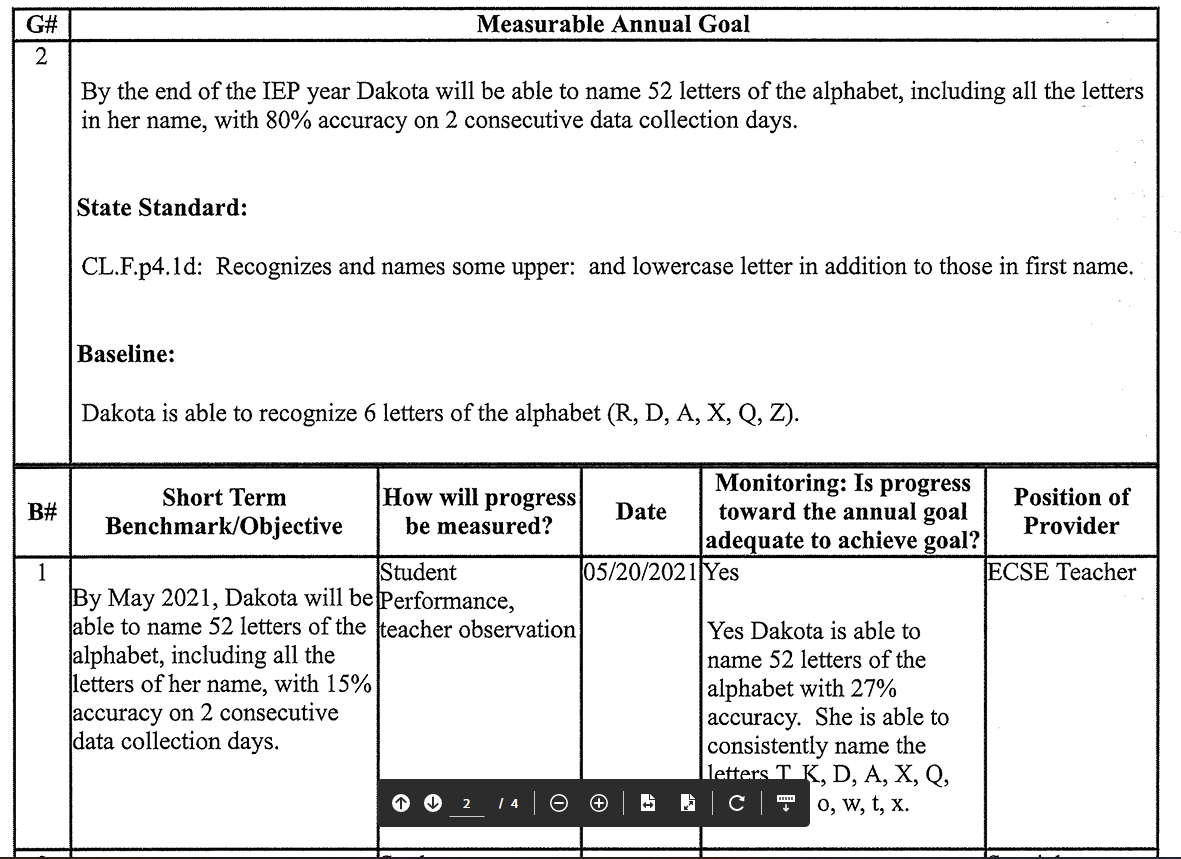 Compliant Example Q16
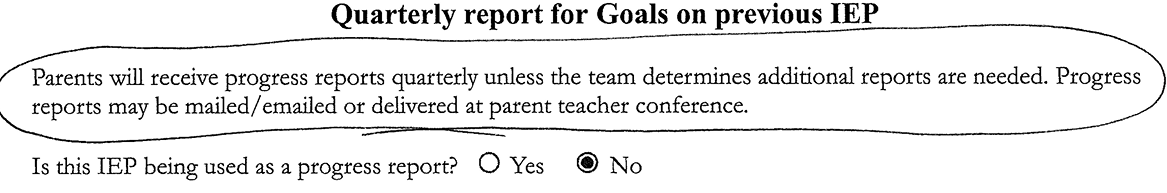 [Speaker Notes: Josie – Progress was also reported for all reporting periods.]
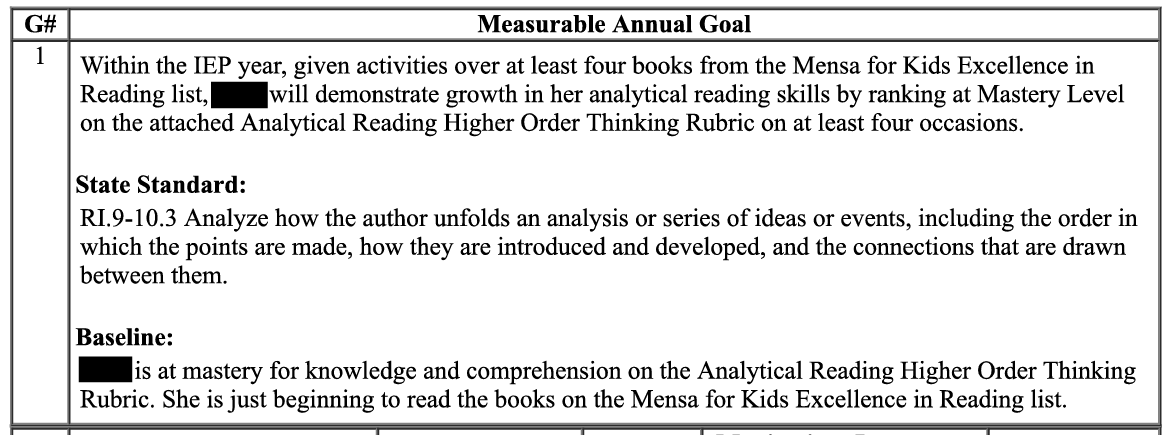 Noncompliant Example Q16
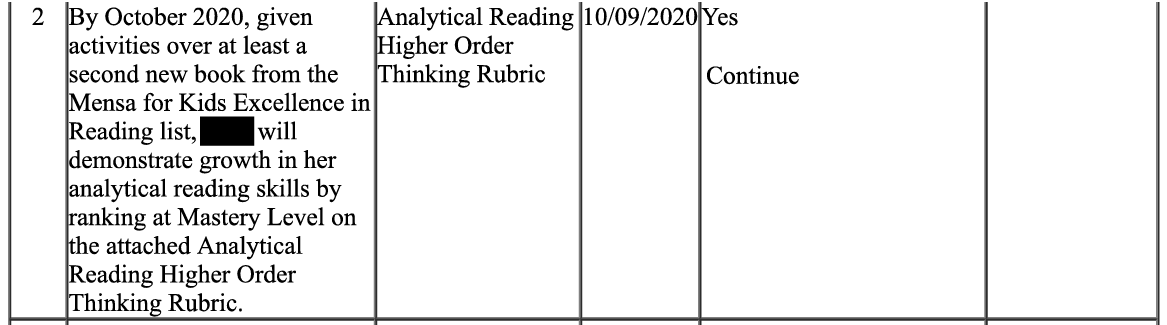 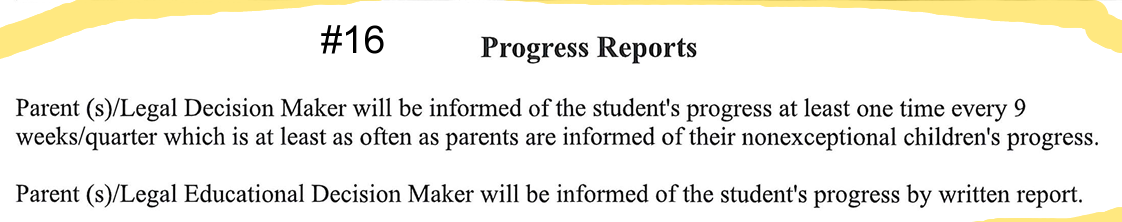 [Speaker Notes: Josie - The student’s progress toward meeting EACH annual IEP goal was NOT measured using the method described in the IEP. Goal states Analytical Reading Higher Order Thinking Rubric. Continue does not indicate how the student is performing on the rubric.]
Breakout Discussionand Question
20 minutes
[Speaker Notes: Cary
Q11-16]
Question 17
17. If the IEP team has determined that the student with a disability must take an alternate assessment instead of a particular state or districtwide assessment, was that determination made in alignment with the KSDE Dynamic Learning Maps Participation Guidelines for Kansas and does the IEP include BOTH of the following?: (A) A statement of why the student cannot participate in the general state or district assessment; and (B) A statement of why the particular alternate assessment selected is appropriate for the student. 34 C.F.R. 300.320(a)(6)(ii), 300.160(c); K.S.A. 72-3429(c)(6)(B)METHOD: First, review the IEP to determine if the student must take an alternate assessment or regular state/districtwide assessment. If the IEP states the student must take an alternative assessment, next review the education record for documentation that the student meets all of the criteria listed in the KSDE Dynamic Learning Maps Participation Guidelines for Kansas. This documentation could be in the IEP, evaluation/eligibility report, IEP Team meeting notes, a prior written notice, etc. Finally, review the IEP to determine if it includes a statement of why the student cannot participate in the general state or districtwide assessment, and a statement of why the particular alternate assessment selected is appropriate for the student. All goals must have 2 or more benchmarks/objectives.
NO 
Select NO if documentation DOES NOT show ALL of the following: 
• The student meets all of the criteria listed in the KSDE Dynamic Learning Maps Participation Guidelines for Kansas; 
AND 
• The IEP includes a statement of why the student cannot participate in the general state or district assessment; 
AND 
• The IEP includes a statement of why the particular alternate assessment selected is appropriate for the student.
N/A 

Select N/A if: • This is a file for a gifted-only student; 

OR 

• This is a file for a student who is convicted as an adult under State law and incarcerated in an adult prison (34 C.F.R. 300.324(d)(1)(i); K.A.R. 91-40-5(c)(2)(A)); 

OR 

• The IEP Team determined that the student with a disability will take a regular State or districtwide assessment.
YES 
Select YES if documentation shows ALL of the following: 
• The student meets all of the criteria listed in the KSDE Dynamic Learning Maps Participation Guidelines for Kansas; 
AND 
• The IEP includes a statement of why the student cannot participate in the general state or district assessment; 
AND 
• The IEP includes a statement of why the particular alternate assessment selected is appropriate for the student.
Kansas Special Education Process Handbook, Chapter 4, Section E.2.e.
KSDE Dynamic Learning Maps Participation Guidelines for Kansas 
KSDE Rubric for Determining Student Eligibility for the Kansas Alternate Assessment (DLM) for Students with the Most Significant Cognitive Disabilities
[Speaker Notes: Cary
METHOD: 
First, review the IEP to determine if the student must take an alternate assessment or regular state/districtwide assessment. 
Next, if the IEP states the student must take an alternative assessment, review the education record for documentation that the student meets all of the criteria listed in the KSDE Dynamic Learning Maps Participation Guidelines for Kansas. This documentation could be in the IEP, evaluation/eligibility report, IEP Team meeting notes, a prior written notice, etc. 
Finally, review the IEP to determine if it includes a statement of why the student cannot participate in the general state or districtwide assessment, and a statement of why the particular alternate assessment selected is appropriate for the student.
If as student is identified for an alternate assessment there must be at least 2 short term objectives or benchmark for each goal.
Select YES if documentation shows ALL of the following: 
• The student meets all of the criteria listed in the KSDE Dynamic Learning Maps Participation Guidelines for Kansas; 
AND 
• The IEP includes a statement of why the student cannot participate in the general state or district assessment; 
AND 
• The IEP includes a statement of why the particular alternate assessment selected is appropriate for the student.

Select NO if documentation DOES NOT show ALL of those components
Select N/A if the student is gifted-only, student is convicted as an adult and incarcerated in an adult prison, or the IEP team determined the student would take the regular state and district assessment.]
Question 18
18. Does the IEP include the projected date for the beginning of special education and related services, supplementary aids and services (including accommodations), program modifications and supports for school personnel? 34 C.F.R. 300.320(a)(7); K.S.A. 72-3429(c)(7)METHOD: Review the IEP to determine whether it contains a projected beginning date for EACH of the special education and related services, the supplementary aids and services (including accommodations), program modifications and supports for school personnel that will be provided.
For Each and Every Service
YES
Select YES if the IEP contains a projected beginning date for EACH of the special education and related services, supplementary aids and services (including accommodations, program modifications, and supports for school personnel that will be provided.
NO 
Select NO if the IEP DOES NOT contain a projected beginning date for EACH of the special education and related services, supplementary aids and services (including accommodations, program modifications, and supports for school personnel that will be provided.
Kansas Special Education Process Handbook, Chapter 4, Section E.2.h..
[Speaker Notes: Josie
Script: Next for question 18, the IEP needs to include the projected date for beginning of special education and related services, supplementary aid and services, program modifications and supports for school personnel. When you review the file, determine if there is a start date for EACH special education and related service, supplementary aids and services, program modifications and supports for school personnel.  Select YES if the IEP includes documentation of the projected  beginning date for EACH service, select NO if the IEP does not include documentation of the projected beginning date for ALL services.]
Question 19
19. Does the IEP include anticipated frequency, location and duration of special education and related services, supplementary aids and services (including accommodations), program modifications and supports for school personnel? 34 C.F.R. 300.320(a)(7); K.S.A. 72-3429(c)(7)METHOD: Review the IEP to determine whether it contains the anticipated frequency, location, and duration for EACH of the special education and related services, supplementary aids and services (including accommodations), program modifications and supports for school personnel.
Examples of Frequency, Location, Durations for Related Services
NO 
Select NO if the IEP DOES NOT contain the anticipated frequency, location, and duration for EACH of the special education and related services, supplementary aids and services (including accommodations), program modifications, and supports for school personnel.
YES
Select YES if the IEP contains the anticipated frequency, location, and duration for EACH of the special education and related services, supplementary aids and services (including accommodations), program modifications, and supports for school personnel.
Kansas Special Education Process Handbook, Chapter 4, Section E.2.h..
[Speaker Notes: Cary
Review the IEP to ensure each special education and related service, supplementary aids and services including accommodations, program modification and supports for school personnel all contain frequency, location, and duration.]
Documenting Accommodations
Assuring the Documentation of Frequency, Location, and Duration of Accommodations on the IEP (PDF)
Documenting Frequency, Location, and Duration of Accommodations and Modifications on the IEP during the 2020-21 school year (PDF)
Print Disabilities and the Consideration for Accommodations (PDF)
Frequently Asked Questions for TTS Nonvisual
[Speaker Notes: Cary
This slide contains a variety of resources that have examples for how to document accommodations on the IEP]
Examples: Accommodations and Modifications (Q18 & Q19)
ACCOMMODATION EXAMPLES:
MODIFICATION EXAMPLES:
[Speaker Notes: Cary]
Monitoring State Assessment Accommodations
Academic Assessment Peer Review 
Critical Element 5.4 requires State to monitor test administration to ensure accommodations selected for State assessments are :
consistent with accommodations provided to the students during instruction and/or practice
Consistent with the assessment accommodations identified by a student’s IEP under IDEA
LEA’s selected for random data verification will upload the accommodations section(s) of the students IEP for Q19. KSDE will cross reference with the students PNP to ensure consistency in accommodations.
Question 20
20. Did the IEP team consider parent concerns for enhancing the education of their student in developing, reviewing and revising the IEP? 34 C.F.R. 300.324(a)(1)(ii); K.S.A. 72-3404(r); 72-3429(d)(1)METHOD: This information could be found in the Present Levels of Academic Achievement and Functional Performance (PLAAFP) statements or another IEP section or other documentation in the student’s file indicating the IEP team requested and considered the concerns the parent had for enhancing the education of their student in developing, reviewing and revising the IEP.
YES
Select YES if the IEP or the education record contains documentation that the IEP team considered the concerns of the parent for enhancing the education of their student in developing, reviewing and revising the IEP.
NO 
Select NO if the IEP or the education record DOES NOT contain documentation that the IEP team considered the concerns of the parent for enhancing the education of their student in developing, reviewing and revising the IEP.
Kansas Special Education Process Handbook, Chapter 4, Section E.1.b. and Section F..
[Speaker Notes: Josie
could be found in meeting notes, PWN, or in IEP.]
Question 21
21. If the student’s behavior impedes the student’s learning or that of others, did the IEP Team consider the use of positive behavioral interventions and supports, and other strategies, to address that behavior when developing, reviewing or revising the IEP? 34 C.F.R. 300.324(a)(2)(i), (b)(2); K.S.A. 72-3429(d)(4)METHOD: First, review the education record for documentation indicating whether the student displays behavior that impedes the student’s or others’ learning. If the student’s behavior impedes learning (of self or others), then review the education record for documentation showing that the IEP Team considered the use of positive behavior interventions and supports and other strategies when developing the initial IEP, conducting the annual IEP review, or revising the IEP. This information can be found in the IEP, a prior written notice form, IEP Team meeting notes, and IEP amendment form, or other documentation in the education record.
N/A 

Select N/A if documentation shows that the student DOES NOT have behavior that impedes the student’s or others’ learning.
NO 
Select NO if documentation DOES NOT show that when developing, reviewing or revising the IEP, the IEP Team considered the use of positive behavior interventions and supports and other strategies to address the student’s behavior that impedes the student’s or others’ learning.
YES 
Select YES if documentation shows that when developing, reviewing or revising the IEP, the IEP Team considered the use of positive behavior interventions and supports and other strategies to address the student’s behavior that impedes the student’s or others’ learning.
Kansas Special Education Process Handbook, Chapter 4, Section E.1.e.
[Speaker Notes: Cary
When you review the file for this question, first review the documentation that indicates whether the student displays behavior that impedes their own or other student's learning. If the documentation shows behavior that impedes learning is present, then review the record for documentation that shows that the IEP team considered the use of positive behavior interventions and supports when developing the IEP, conducting the IEP review, or revising the IEP. Select YES if the documentation does have narrative that shows the teams consideration of positive behavior interventions and supports with other strategies to address the behavior that impedes on students learning. Select NO if the documentation does not show the teams consideration. This question also has the third option of N/A which should only be used if the documentation shows that the student does no have any behaviors that impede their own or other students learning. The FAQ document includes some helpful information related to question 21. This document is linked in an upcoming slide for your reference.]
question 22
22. When developing, reviewing or revising the IEP, in the case of a student who has limited English proficiency, did the IEP Team consider the language needs of the student as those needs relate to the student’s IEP? 34 C.F.R. 300.324(a)(2)(ii), (b)(2); K.S.A. 72-3429(d)(5)METHOD: First, review the education record for documentation indicating whether the student has limited English proficiency. If the student has limited English proficiency, then review the education record for documentation showing that the IEP Team considered the student’s language needs as those needs relate to the IEP when developing, reviewing, or revising the IEP. This information can be found in the IEP, a prior written notice form, IEP Team meeting notes, and IEP amendment form, or other documentation in the education record.
N/A 
Select N/A if documentation shows that the student DOES NOT have limited English proficiency.
YES 
Select YES if documentation shows that when developing, reviewing or revising the IEP, the IEP Team considered the language needs of the student as those needs relate to the student’s IEP.
NO 
Select NO if documentation DOES NOT show that when developing, reviewing or revising the IEP, the IEP Team considered the language needs of the student as those needs relate to the student’s IEP.
Kansas Special Education Process Handbook, Chapter 3, Sections C. and F., Chapter 7, Sections D. and F..
[Speaker Notes: Josie]
Question 22: When developing, reviewing or revising the IEP, in the case of a student who has limited English proficiency, did the IEP team consider the language needs of the student as those needs relate to the IEP?
The education record for a student should indicate whether the student has limited English proficiency. If so,  documentation should be found (in IEP, PWN, IEP team meeting notes, IEP amendment, or other location in the record) that shows when the IEP team develops, reviews and/or revises IEP, they considered language needs.
For example, a team might include something such as…

While the student needs direct special education services to address his learning disability, he is an English Learner and continues to need services from a language acquisition program to address those needs.  His current language performance is described within the communication area of this IEP. It is critical that the EL teacher and the SPED teacher work closely to address all the student’s needs in a coordinated way.  (This statement would need to be in the IEP somewhere, and the IEP would reflect both direct and consultative services from the SPED teacher.  It needs to be clear in the IEP that the student will continue to receive EL).
[Speaker Notes: Josie]
Breakout Discussionand Question
20 minutes
[Speaker Notes: Cary
Q17-22]
IDEA & Gifted File Review Self-Assessment: Placement
[Speaker Notes: Josie]
Question 23
23. Was the student’s educational placement determined at least annually? 34 C.F.R. 300.116(b)(1); K.A.R. 91-40-21(e)(1)METHOD: Review the education record for documentation that the exceptional student’s educational placement was determined at least annually. Compare dates of placement decisions documented in the student’s IEP or prior written notice documents. Review meeting records for evidence that the student’s placement was discussed and determined within one year of the previous placement determination.
YES 
Select YES if the education record contains documentation that the student’s educational placement was determined at least annually.
NO 
Select NO if the education record DOES NOT contain documentation that the student’s educational placement was determined at least annually.
Kansas Special Education Process Handbook, Chapter 6, Section B.
[Speaker Notes: Josie]
FAQ Guidance
QUESTION: Regarding Self-Assessment Question 23, if a school district always provides the  parent with a PWN at the IEP annual review, does that documentation show that placement  was determined annually? 
ANSWER: Providing a PWN at the IEP meeting COULD show that placement was determined  annually depending on the content of the PWN and whether it addresses the placement  determination. 
QUESTION: What are some examples of how to better document the LRE continuum when  making changes? 
ANSWER: See the Kansas Special Education Process Handbook, Chapter 6 Section C. Also see  the LRE Decision Tree and accompanying chart at the end of the chapter.
[Speaker Notes: Josie
Reference training at leadership PWN]
Question 24
24. If the student’s LRE (least restrictive environment) placement is outside of the regular education environment for any part of the school day (including nonacademic and extracurricular services and activities), did the team first determine that the nature or severity of the disability is such that placement in the regular education environment with the use of supplementary aids and services could not be achieved satisfactorily? 34 C.F.R. 300.114(a)(2)(ii), 300.117; K.S.A. 72-3420(a); K.A.R. 91-40-21(i)METHOD: First, review the education record to determine whether the student with a disability is placed in the regular education environment for the whole school day or in a more restrictive environment for any part of the school day. If the student is placed in a more restrictive environment for any part of the school day (including nonacademic and extracurricular services and activities – i.e. meals, recess, transportation, assemblies, clubs, athletics, etc.), next review the education record for documentation showing that the team first considered or implemented placement in the regular environment with the use of supplementary aids and services before considering more restrictive environments. Finally, review the education record for documentation showing that the nature or severity of the disability is such that education in regular classes with supplementary aids and services cannot be achieved satisfactorily.
YES
Select YES if: 
• The education record contains documentation showing the student is placed in the regular education environment for the entire school day, including nonacademic and extracurricular services and activities.
OR 
• The education record contains documentation showing a) the team first considered placement in the regular environment with supplementary aids and services, AND b) when placing the student outside of the regular environment the team determined that the nature or severity of the student’s disability is such that placement in the regular education environment with supplementary aids and services cannot be achieved satisfactorily.
N/A 

Select N/A if: 
• This is a file for a gifted-only student. 

OR 

• This is a file for a student who: (a) has been convicted as an adult under state law and is incarcerated in an adult prison; AND (b) the student’s IEP team has modified the student’s IEP or placement because the State has demonstrated a bona fide security or compelling penological interest that cannot otherwise be accommodated (34 C.F.R. 300.324(d)(2)).
NO 
Select NO if the education record DOES NOT contain documentation showing a) the team first considered placement in the regular environment with supplementary aids and services, AND b) when placing the student outside of the regular environment the team determined that the nature or severity of the student’s disability is such that placement in the regular education environment with supplementary aids and services cannot be achieved satisfactorily.
Kansas Special Education Process Handbook, Chapter 3, Sections C. and F., Chapter 7, Sections D. and F..
[Speaker Notes: Josie
Script: Lastly, questions 24 reads"…". When you are answering this question, first you will determine the environment the student is placed in. If the student is placed in the regular education environment for the ENTIRE day then select YES. If the student is placed in a more restrictive environment for any part of the school day, which includes nonacademic and extracurricular services and activities like meals, recess, transportation, assemblies, clubs, and athletics, then documentation showing that the IEP team considered or implemented placement in the regular environment with the use of supplementary aids and services before considering more restrictive environments. There are two instances where N/A would need to be selected. First, if the file is a gifted-only student. The second instance where N/A would be selected is if the student has been convicted as an adult under state law and is incarcerated in an adult prison AND the student's IEP team has modified the IEP or placement because the incarceration does not allow for accommodation.]
Common findings
Use of boiler plate statement as assurance that LRE was considered for a specific student, or simply restating the pullout services within the IEP
Lack of documentation that team first considered placement in general education with support before moving to more restrictive setting
[Speaker Notes: Josie
Some common findings that we deemed as non-compliant for question 24 were the use of a boiler plate statements outlining that LRE was considered for a specific student or simply just restating the pullout services. The second common finding was a lack of documentation that the IEP team considered placement in general education first, before moving to a more restrictive environment.]
LRE Sample Statements
Dan needs intensive social skills instruction and practice in a small group situation in order to improve his ability to resolve conflict and cooperate with peers.  He will receive this instruction from the social worker during his study hall for 20 minutes per day, three times per week.  Due to Dan's difficulty with sustaining focus and impulsivity in responding to peers and adults resulting from his disability, he needs direct and targeted opportunities to practice skills in a small group setting with verbal feedback first before transferring the practiced skill into the general education setting.  This setting and level of support is considered to be the least restrictive environment at this time; data for previous attempts to provide support and instruction  only within the general education setting in these areas suggested that Dan may gain skills faster and benefit from smaller groups with  more structured opportunities with immediate adult feedback.  As Dan gains skills in these two areas, the team will review progress at least annually, with goal to decrease his pullout time and increase his supports in general education to assist in successfully transferring these skills.  Dan will receive his remaining instruction in the general education setting with his non-disabled peers.
Due to Sue’s significant information processing deficits in the areas of auditory acquisition and organization related to sequencing words resulting from her receptive language deficit, she needs small group reading instruction with repeated directions in multiple formats.  Therefore, she will be removed from general education to receive this instruction daily for 25 minutes during intervention time.  Sue will continue to participate in core reading instruction within the general classroom and will receive her remaining instruction in the general education setting with her general education peers. This level of support and location of service is considered to be the least restrictive environment at this time; special education services, service settings, and data collected will be reviewed at least annually to help inform placement decisions for the least restrictive placement to meet Sue's needs.
[Speaker Notes: Josie
We have included 2 LRE Sample Statements as example for how districts could document LRE for Q 24.]
Breakout Discussionand Question
10 minutes
[Speaker Notes: Josie]
Resources
[Speaker Notes: Cary]
Timeline
June 6: Notice of Initial Data Collection  (SSID available in KIAS)
July 1- September 15: Initial Data Collection Window
September 20: Notice of Random District Selection
Sept. 20 - Oct. 4: Data Verification Window
Oct. 11: Notice of potential Noncompliance
Oct. 11-25: Compliance Verification Window
Nov. 1: Compliance Status Letters sent
Nov. 2-30: DCAP Window
Nov. 2 – March 31: ICA Window
March 31: Notice of Updated Data for IEPs
May 1-16: Updated Data Window
May 23: Correction of Noncompliance Letters sent
[Speaker Notes: Cary
Peach/Orange=District Action (note: not all peach colored dates will apply to EVERY district, for example, if the district is compliant they won’t do  DCAP, ICA, or updated data
Light blueish=Notice from KSDE]
KSDE KIAS Webpage
http://www.ksde.org/Default.aspx?tabid=510
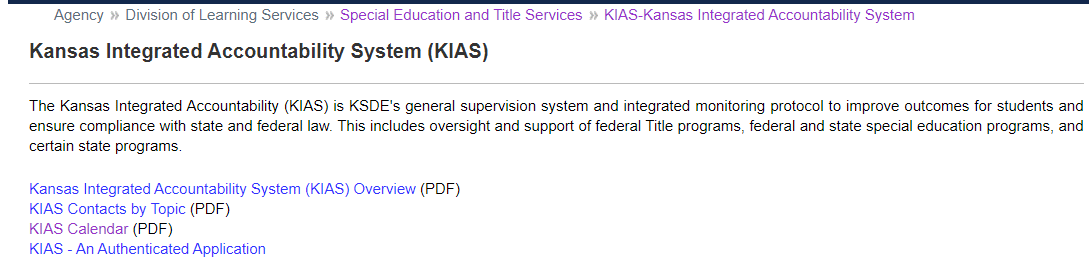 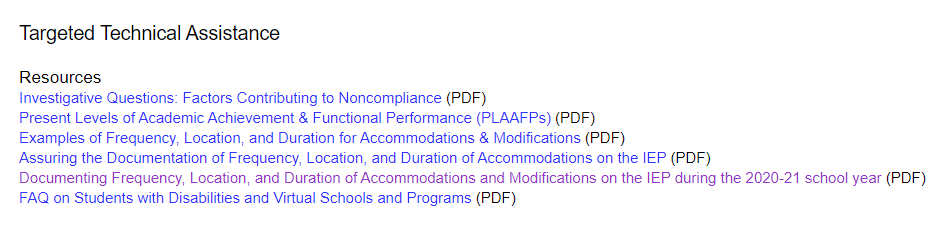 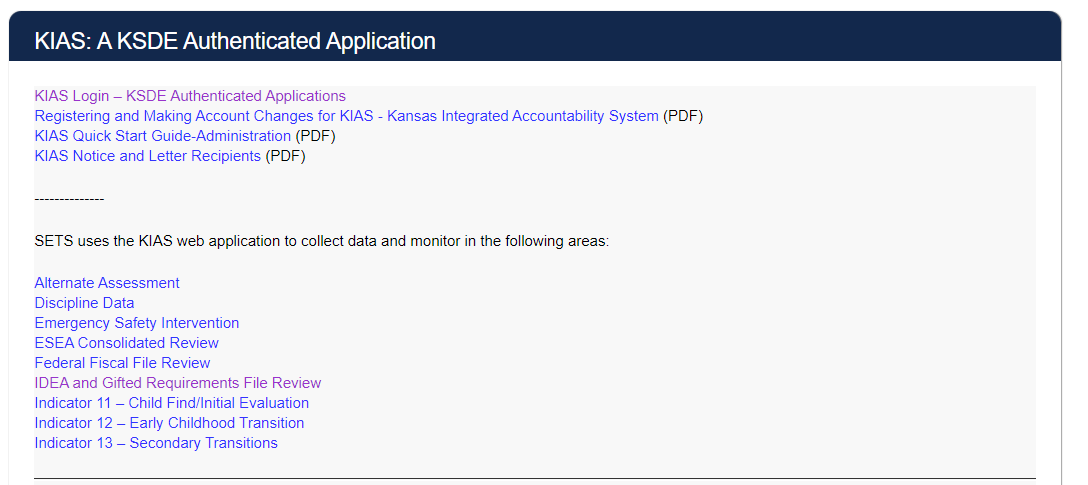 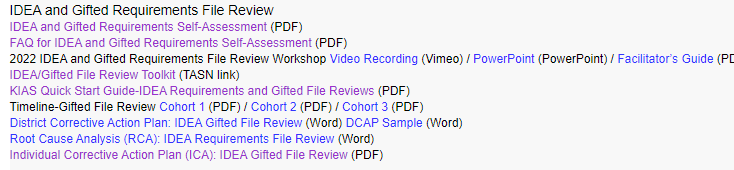 [Speaker Notes: Cary
Top half of the web page includes information on KIAS as a monitoring system, including Targeted TA
Bottom half of the web page includes information on KIAS the authenticated application, including IDEA & Gifted File review]
KIAS flags/alerts
Looks at data with a School Year equal to the ‘End Year’ (e.g. if the current Monitoring dates are 2022 – 2023, then the ‘End Year’ used would be 2022). 
RSL not English: Student’s First Language (KIDS record type ENRL, EOYA or TEST) is not English
RPL not English: In SpedPro system, on the Student Form page it uses the information in the “Language : Parent” field.
ELL: Information in the Record Common table of the Student ODS System (KIDS record types AGST, ENRL, TEST, EOYA, EXIT, SPED has a value is a 1, 2 or 3)
HI/DB: If the primary disability in SpedPro for this student’s Primary Exceptionality is either “Hearing Impaired” or “Deafblind”
Non-white race: Student is not white. It gets this information by locating the student in SpedPro and then matching up with the student’s record in KIDS by the KIDS ID.
[Speaker Notes: Cary
KIAS uses Student Pull Logic  data from  KIDS or SPEDPro . Districts will notice that students in these categories will be pulled.
RSL – reported student language
RPL – reported parent language]
Additional Resources
IDEA & GIFTED FILE REVIEW TOOL KIT
Evaluation/Eligibility Report Checklist (PDF)
EVALUATION AND ELIGIBILITY FOR ENGLISH LEARNERS HANDOUT
WHAT RESEARCH SAYS ABOUT IDENTIFICATION AND ASSESSMENT OF ENGLISH LEARNERS WITH DISABILITIES
EVALUATION AND ELIGIBILITY FOR ENGLISH LEARNERS PRESENTATION
IDEA & Gifted File Review Continuous Improvement Monitoring Consideration Chart 
IDEA and Gifted Requirements Self-Assessment (PDF)
FAQ for IDEA and Gifted Requirements Self-Assessment (PDF)
Language USA (translating documents in other languages)
IEP Webinar - Measurable Annual Goals
Evaluation and Eligibility Legal Requirements Presentation
[Speaker Notes: Cary]
Technical Assistance Team (TAT)
Resource for LEAs in areas such as early childhood, secondary transition, fiscal, file reviews, correction of noncompliance process, significant disproportionality

Team members are retired Kansas special education professionals.

Request assistance by contacting Doug Tressler at dtressler@keystonelearning.org or through TASN at www.ksdetasn.org
[Speaker Notes: Cary]
Technical Assistance System Network (TASN)
www.ksdetasn.org
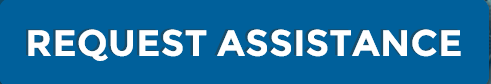 Click the big blue button!

IEP Training Modules (keyword search IEP)
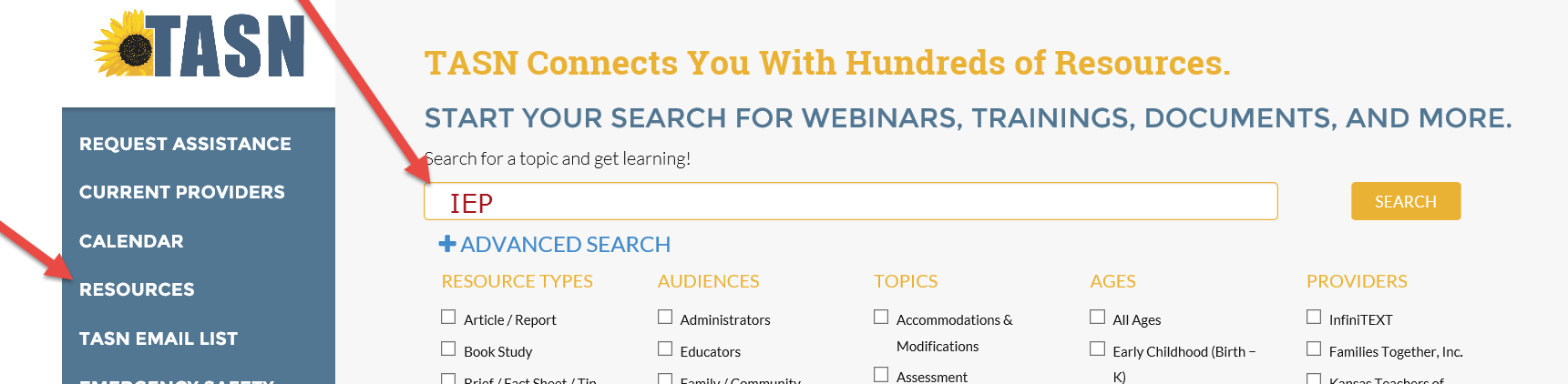 [Speaker Notes: Cary]
Contact Information
Cary RogersEducation Program ConsultantSpecial Education & Title Services(785) 296-0916crogers@ksde.org
Josie McClendonEducation Program ConsultantSpecial Education & Title Services(785) 296-5608jmcclendon@ksde.org
filereview@ksde.org
[Speaker Notes: Cary
Individual contact information for co-leads, or contact us all at filereview@ksde.org]